Neural Sinusoidal Modeling
From the Master Thesis of Michail Raptakis
Thesis Advisor: Professor Yannis Stylianou
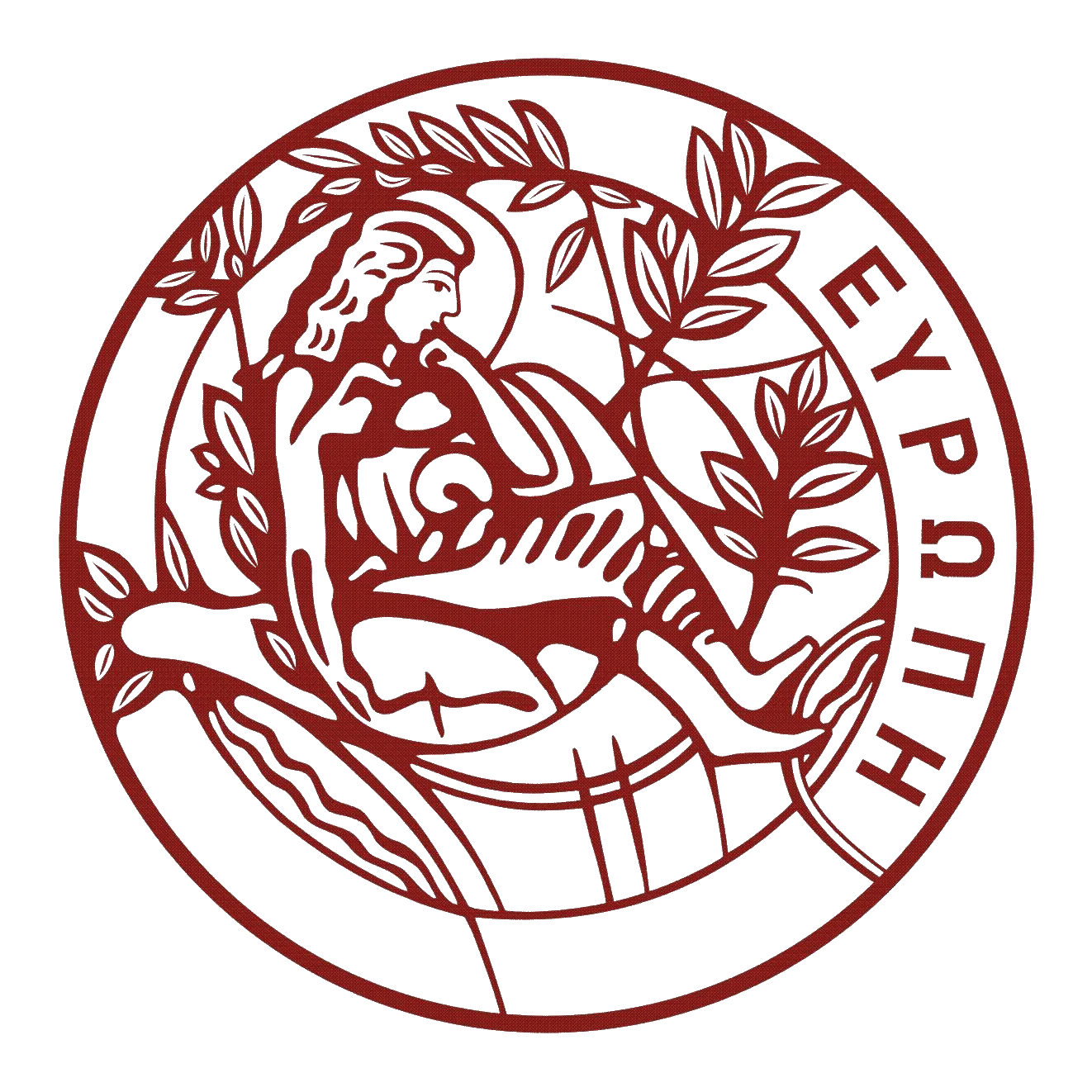 University of Crete, Computer Science Department, 
Voutes University Campus, 700 13 Heraklion, Crete, Greece
In partial fulfillment of the requirements for the
Masters’ of Science degree in Computer Science and Engineering
The work has been supported by the Foundation for Research and Technology - Hellas (FORTH), Institute of Applied and Computational Mathematics (IACM)
Vocoders
Definition: A vocoder (short for “voice encoder”) is an audio processor (e.g., device, program, etc.) that encodes, analyses and synthesizes human voice signals.
Application Examples: 
Radio (e.g., Digital Mobile Radio)
Telephone networks (e.g., Voice over Internet Protocol)
Musical and other artistic effects (e.g., feeding synthesizer outputs to the vocoder filter bank)
Audio codecs (e.g., FLAC, MPEG-4)
Encryption systems (e.g., NSA)
Medical applications (e.g., cochlear implants)
Text-To-Speech synthesis (e.g., voice assistants)
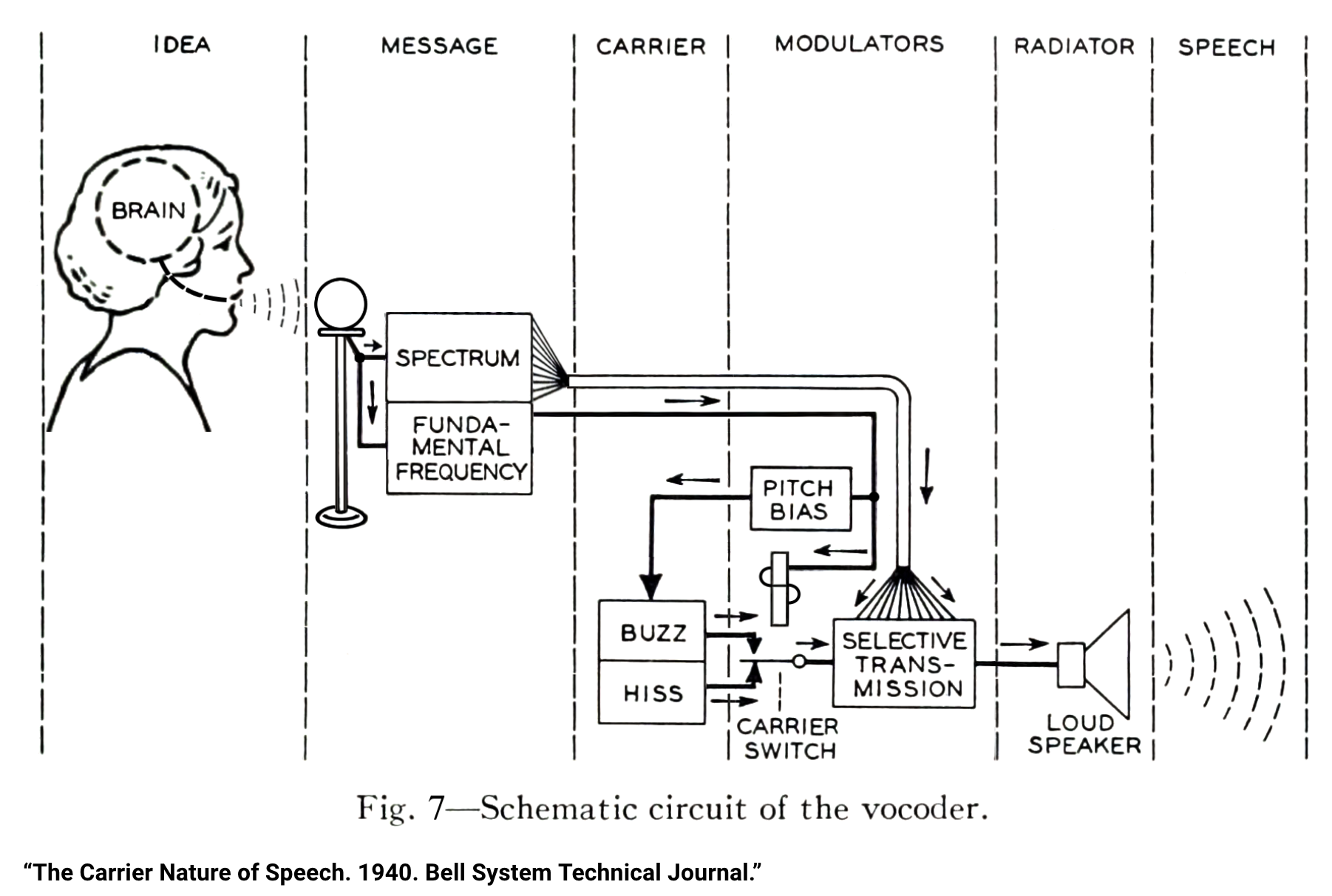 [Speaker Notes: Ο ορισμός χρησιμοποιείται και ευρύτερα κάποιες φορές για να εννοεί και άλλα σήματα πέραν των φωνητικών.

Ράδιο (π.χ., επικοινωνιακά συστήματα του στρατού)
VoIP (π.χ., κλήσεις μέσω διαδικτύου)
Μουσική (ξεκίνησε τη δεκαετία του ‘70 με μουσικούς που σύνδεαν το synthesizer με το φωνοκωδικοποιητή)
Επεκτάσεις .flac .mpeg-4 συμπιέζουν το σήμα που θέλουμε μέσω φωνοκωδικοποιητή
Κρυπτογράφηση σε διάφορα συστήματα της NSA
Ιατρικές εφαρμογές (π.χ., εμφυτεύματα στον κοχλία)
Σύνθεση ομιλίας από το αντίστοιχο γραπτό κείμενο (Siri, Alexa, πως προφέρεται μια λέξη που δεν ξέρουμε στο google, επικοινωνία με ανθρώπους με προβλήματα όρασης)]
Text-To-Speech Synthesis
Definition: A Text-To-Speech (TTS) synthesis system converts normal language text into audible speech output.
This problem is usually broken down into two separate tasks: 
Speech feature extraction (most commonly spectrograms) from the text
Synthesizing the corresponding artificial voice given these speech features (vocoder’s task – our topic)
TEXT AND PHONETIC ANALYZER
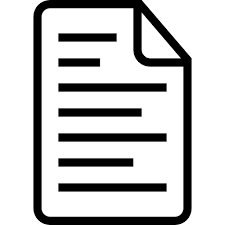 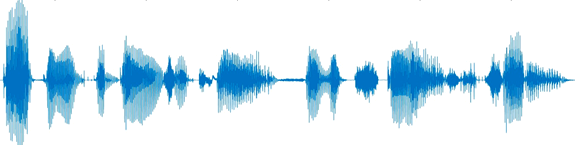 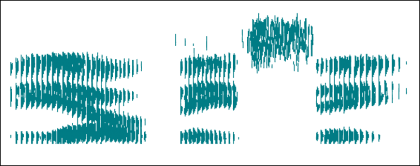 VOCODER
Input Text
Speech Features
Output Speech Signal
our topic
Example Vocoder Techniques: 
Linear Predictive Coding (LPC)
Griffin-Lin algorithm
Waveform-interpolative
Concatenative synthesis 
Sinusoidal representations
Neural-Based
Combinations of the above et al.
[Speaker Notes: Ένα TTS σύστημα μετατρέπει γραπτό κείμενο σε αντίστοιχα φωνητικά σήματα

Αναλυτής κειμένου + εξάγει φωνητική πληροφορία από το κείμενο – κάτι σαν ενδιάμεση αναπαράσταση μεταξύ των δύο (συνήθως φασματογράφημα/spectrogram)]
The First Sinusoidal Vocoder
Estimating speech using sums of linear AM sinusoids within short frames:
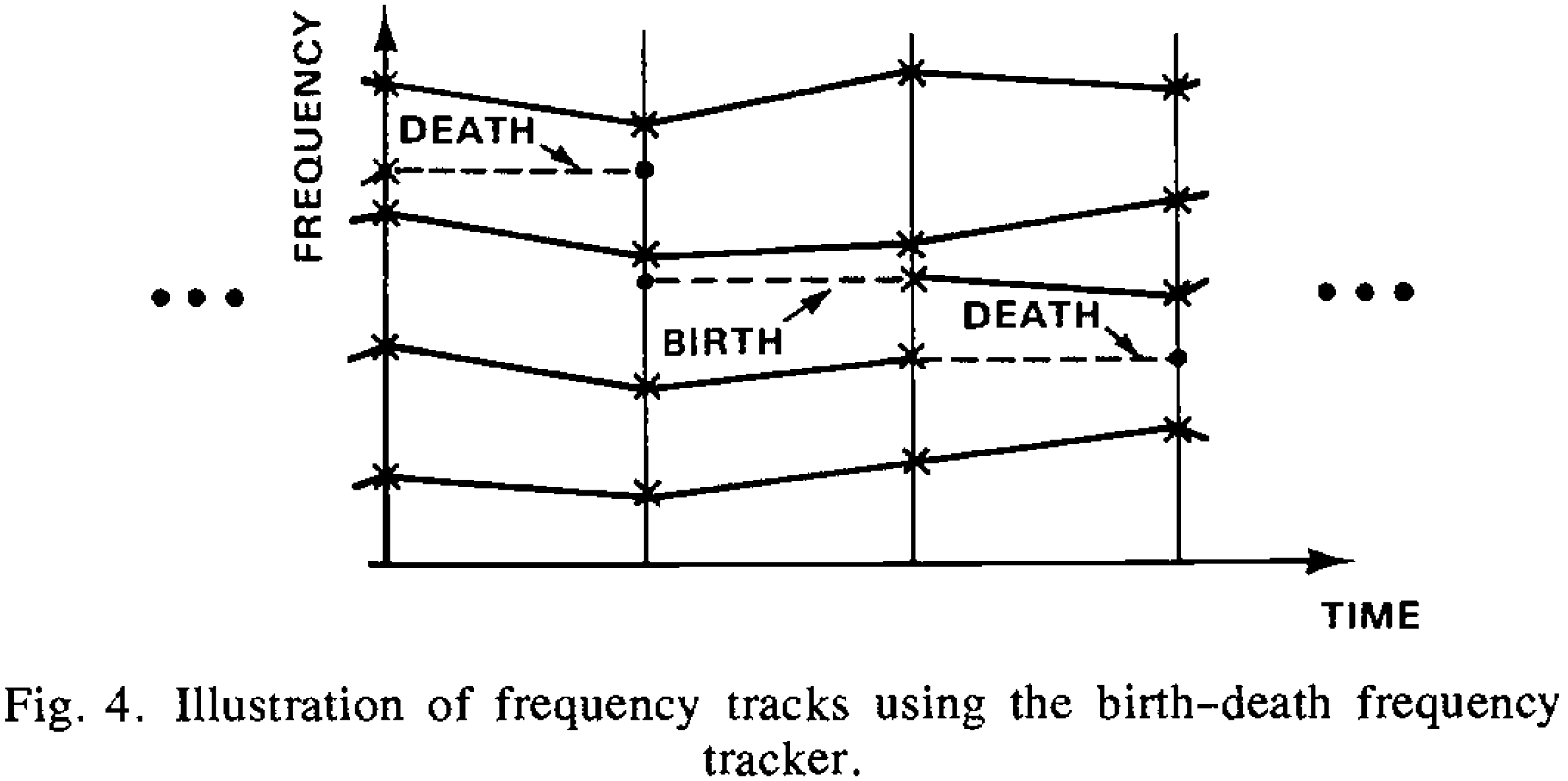 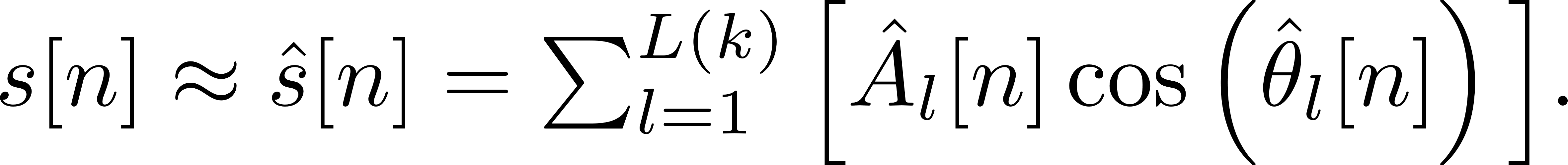 Analysis:
SPEECH
INPUT
PHASES
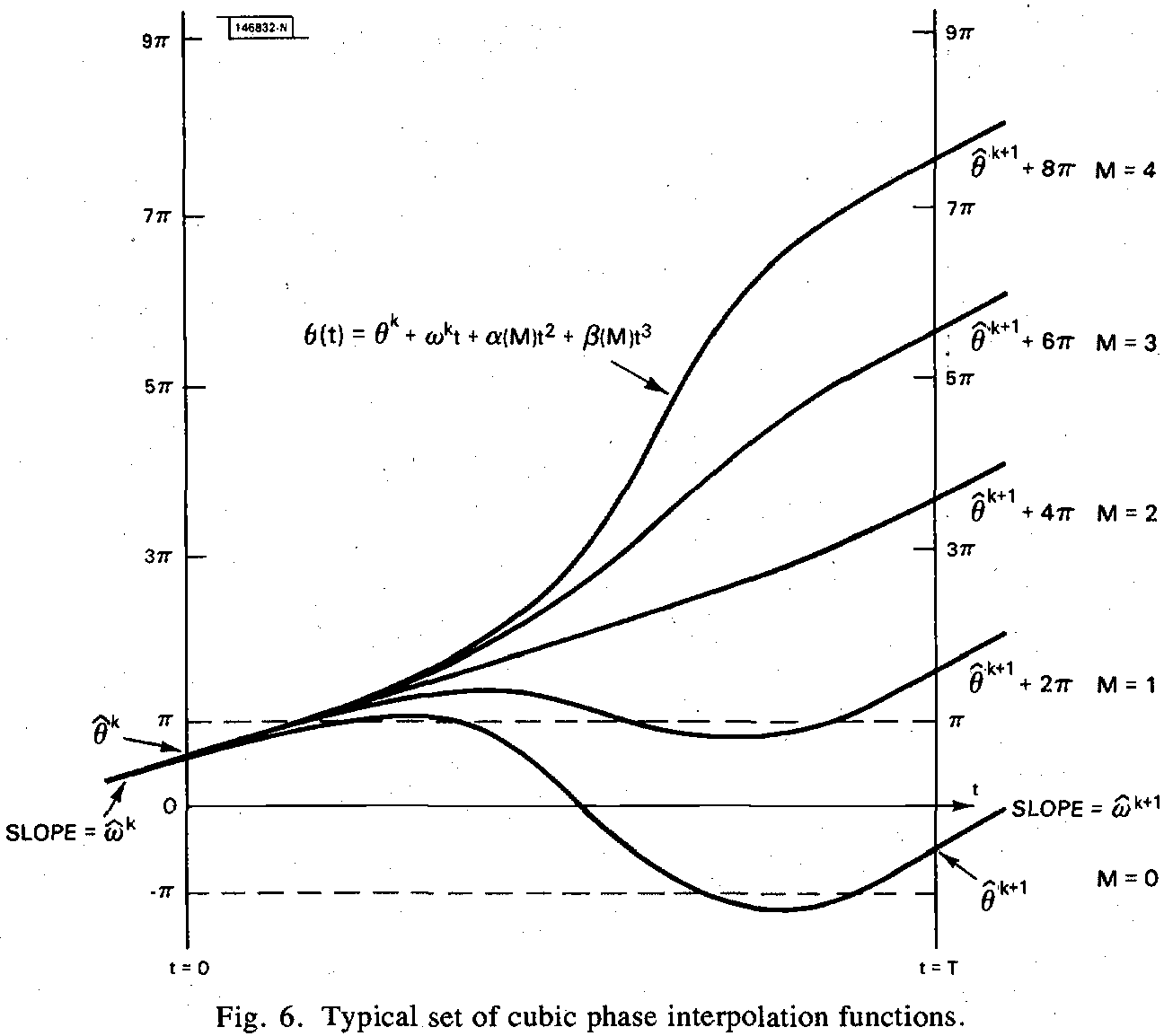 DFT
FREQUENCIES
PEAK
PICKING
WINDOW
AMPLITUDES
Synthesis:
FRAME-TO-FRAME PHASE UNWRAPPING & INTERPOLATION
PHASES
SYNTHETIC SPEECH OUTPUT
SUM ALL SINE WAVES
SINE WAVE GENERATOR
FREQUENCIES
FRAME-TO-FRAME LINEAR INTERPOLATION
AMPLITUDES
Speech Analysis/Synthesis Based on a Sinusoidal Representation ROBERT J. McAULAY, THOMAS F. QUATIERI, IEEE TRANSACTIONS ON ACOUSTICS, SPEECH, AND SIGNAL PROCESSING, VOL. ASSP-34, NO. 4, AUGUST 1986.
[Speaker Notes: Inspiration: First sinusoidal based vocoder by McAulay and Quatieri released in 1986, taught in Pr. Stylianou’s Speech Processing course where we also had to implement it.

Q: What are the three fundamental variables in a sinusoidal representation?
A: Amplitude, Frequency, and Phase.

In the paper: Είσοδος: διακριτός MF, πλάτος = γραμμική συνάρτηση του χρόνου, η φάση είναι κυβική, κλπ. ,they are all computed using analytical formulas and algorithms. Nowadays, state-of-the-art vocoder models utilize almost purely deep learning techniques and rarely do they use knowledge from past speech processing ideas. 
Can we try and marry this idea to some extent in the modern deep learning world? This presentation will show you one way which was also my Master thesis.]
Redefining the problem: Phase and Amplitude
Any generic AM-FM sinusoidal discrete-time wave can be written as:
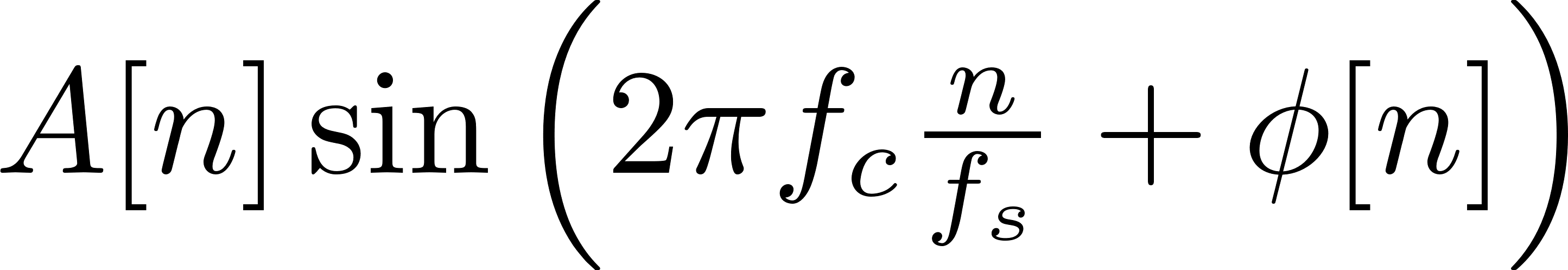 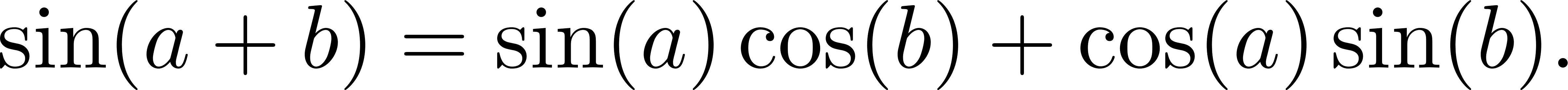 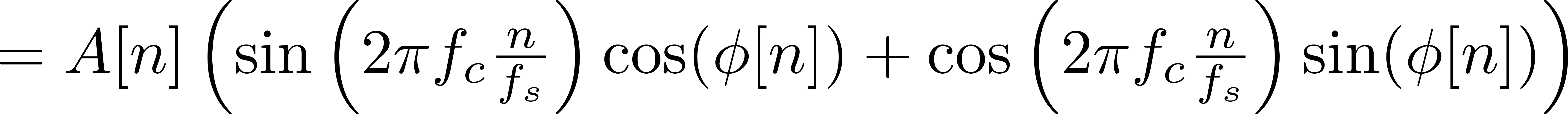 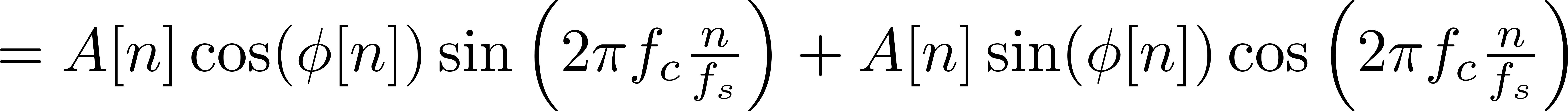 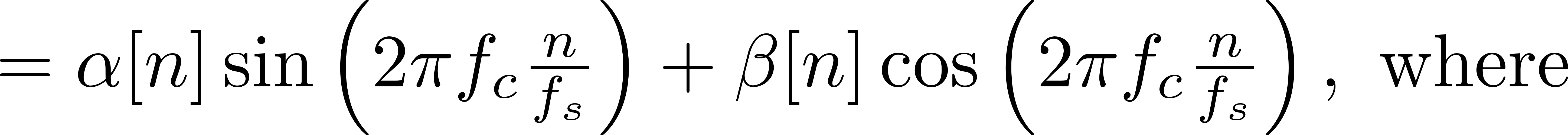 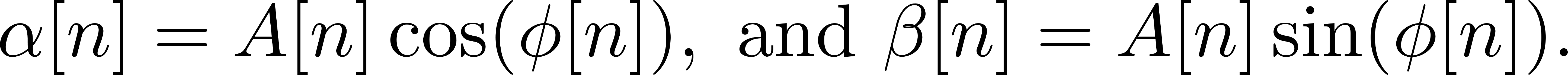 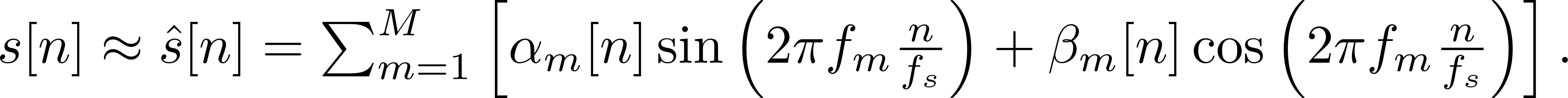 [Speaker Notes: Q: How could we “merge” two out of the three variables A,f,φ ?
A: By simply using a well-known trigonometric property, we can couple together the phase with the amplitude. This way, all the phase information is integrated within the amplitude modulators α[n], β[n].

Since we dealt with both phase and amplitude, we need to talk about frequency next, which is connected to the way we calculate our input.]
Redefining the problem: Frequencies
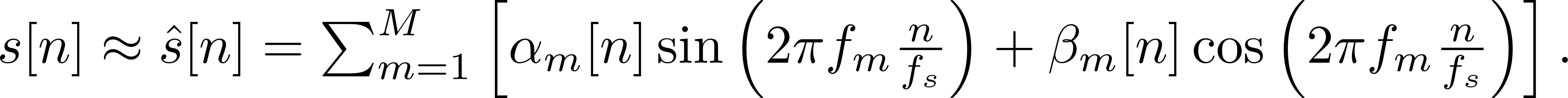 In fact, we can represent any arbitrary signal using sums of AM sinusoids:
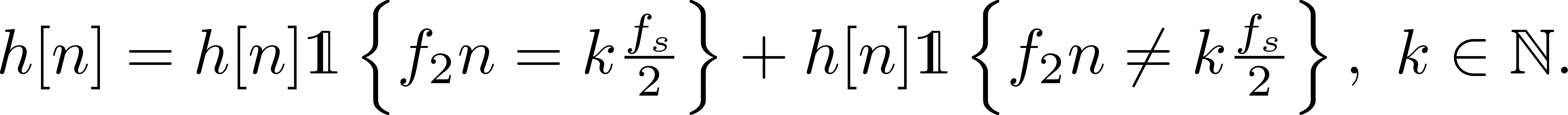 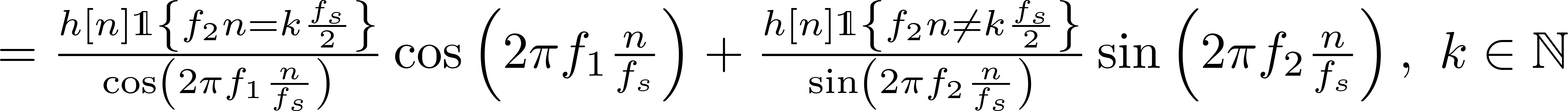 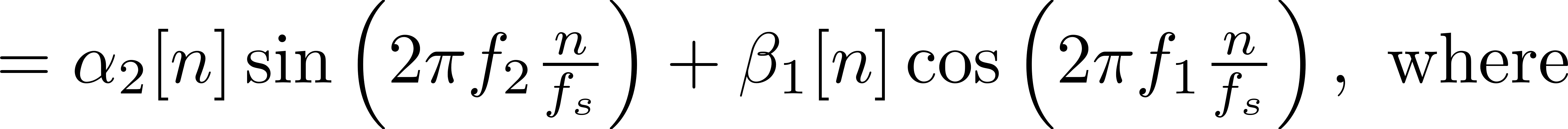 Indicator function
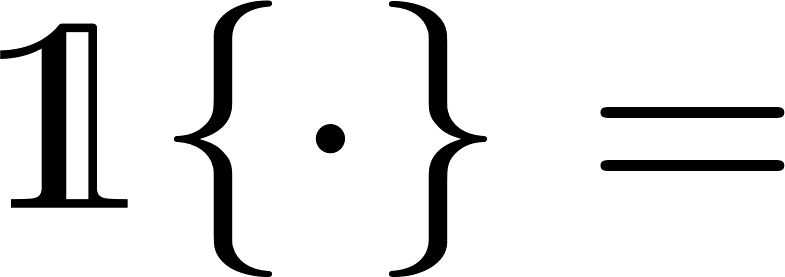 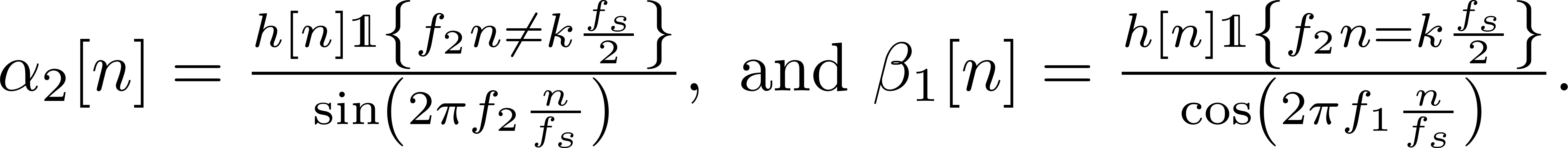 Not a actual scenario we want in practice, i.e., directly synthesize a speech wave using two AM signals
Ideally, many sinusoids should cooperate this an easier task
This shows the limitless representation capabilities from a theoretical point of view
Hence, we can work with constant frequencies over longer frames.
[Speaker Notes: Πριν πάμε απευθείας στις συχνότητες που θα διαλέξουμε, είναι σημαντικό να δούμε τι επιτρέπει αυτή η τροποποίηση που κάναμε.

Q: Why not also modulate the frequencies?
A: We just proved that there is no real need to; we have more than all the representation power we need.

Άρα μπορούμε να δουλέψουμε με σταθερές συχνότητες και δεν περιοριζόμαστε σε μικρά παράθυρα ανάλυσης.

Ιδανικά δεν θέλουμε να μοντέλο μας να κάνει ακριβώς αυτό… κλπ.]
Redefining the problem: Input
A linear spectrogram gives “equal importance” to all frequencies and requires a lot of space
Mel-Spectrogram scales the frequencies logarithmically and unites them into frequency bands
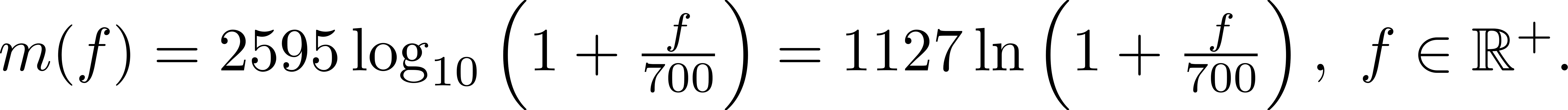 (Common conversion function from hertz to mel scale.)
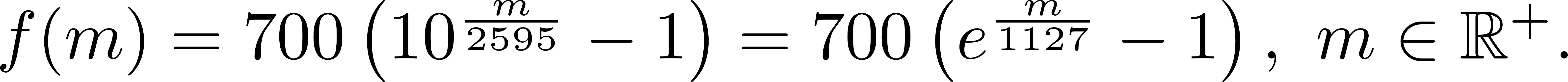 (Common conversion function from mel to hertz scale.)
An increasing and decreasing tone from 20Hz to 22kHz and back:
Plot of frequencies in Mel versus Hertz scale:
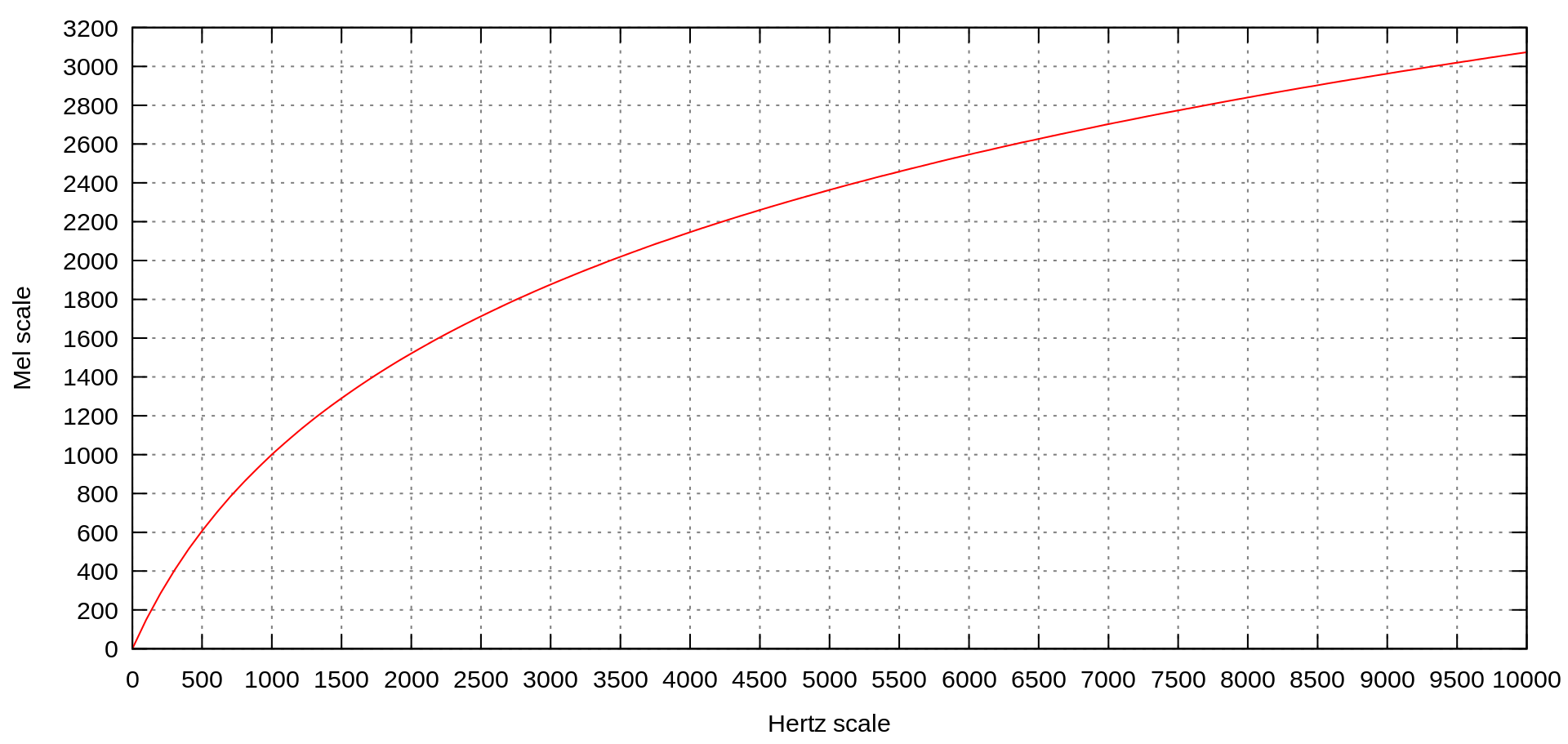 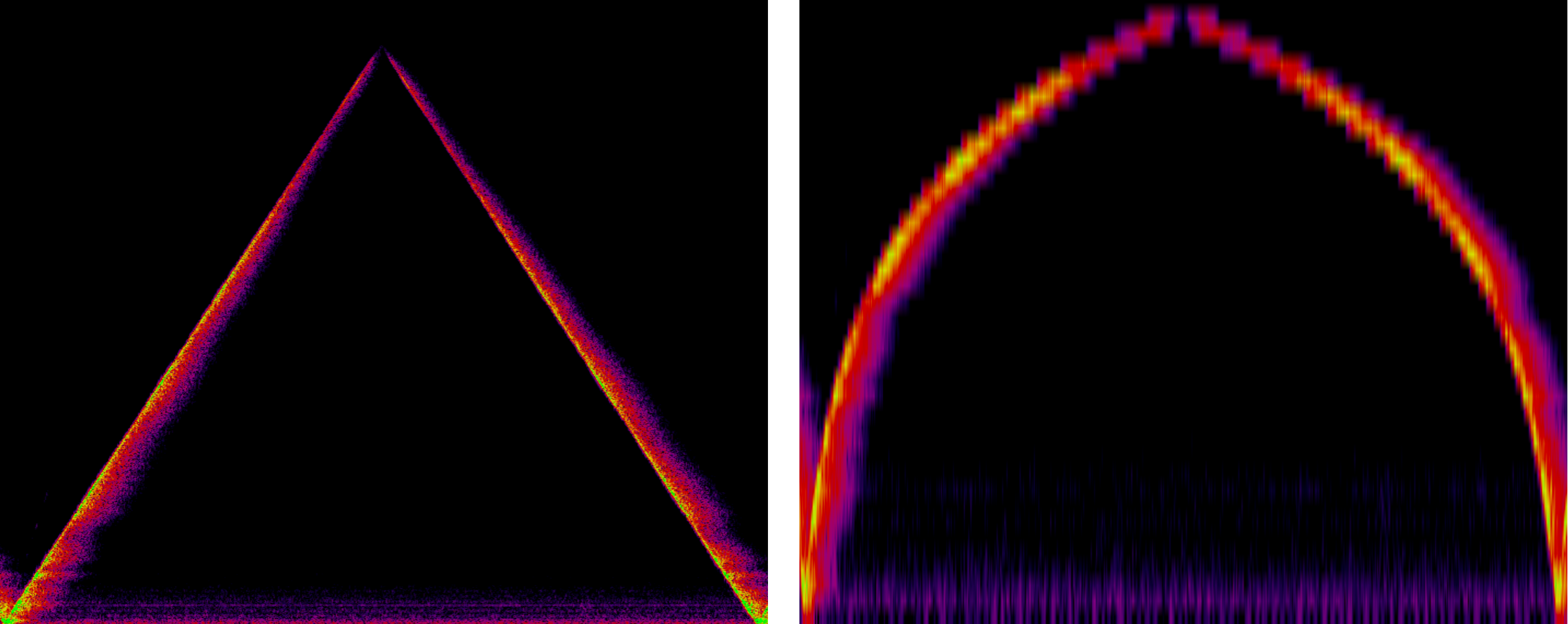 Spectrogram
Mel-Spectrogram
*The exact formulas are explained in detail within the thesis document.
Speech Communications: Human and Machine by Douglas O'Shaughnessy Wiley-IEEE Press; 2nd edition (November 30, 1999)
[Speaker Notes: Q1: Can we have as input a single Fourier transform’s magnitude?
A1: Not for long enough frames since speech in non-stationary.

Non-stationary = δεν έχει ούτε κάποια σταθερή περίοδο ούτε σταθερό φασματικό περιεχόμενο 

DSTFT = Βραχυχρόνιος Διακριτός ΜΦ (no time to explain) = πίνακας με πολλαπλούς απανωτούς ΜΦ 

Γραμμικό π.χ., ο χώρος μεταξύ 1-2kHz είναι ακριβώς μισός του 2-4kHz. Κάθε γραμμή = ακριβώς μία συχνότητα => χωρικά απαιτητικό 

Q2: Are all speech frequencies equally important?
A2: No, lower frequencies are much more important than higher ones.

Γνωρίζουμε πειραματικά ότι η ανθρώπινη ακοή είναι πιο εκθετικά πιο ευαίσθητη στις χαμηλές συχνότητες σε αντίθεση με τις υψηλές. 
Π.χ, εάν πάρετε ένα πολύπλοκο ακουστικό σήμα (μπορεί ας πούμε να είναι ομιλίας ή μουσικό) και κάνετε κάποια τροποποίηση (για παρ. φιλτράρισμα) κοντά στα 400-800Hz θα φανεί πολύ πιο εμφανής και «σημαντική» απ’ ότι μια αλλαγή μεταξύ 7600-8000Hz.

Q3: What do you expect to see at linear vs mel plot of an increasing & decreasing in frequency (simple) tone?
A3: Two lines in the linear spectrogram with opposite slopes, and a log and a decreasing exponential on the mel spectrogram.

Μελ = συχνότητες λογαριθμική κλίμακα, «ενώνει» σε μπάντες συχνοτήτων, δλδ κάθε γραμμή αντιπροσωπεύει ένα εύρος συχνοτήτων => γλιτώνει χώρο και είναι η status quo είσοδος πλέον στους vocoders

Resolution πέφτει όσο πάμε σε ψηλότερες συχνότητες]
Redefining the problem: Input and Frequencies
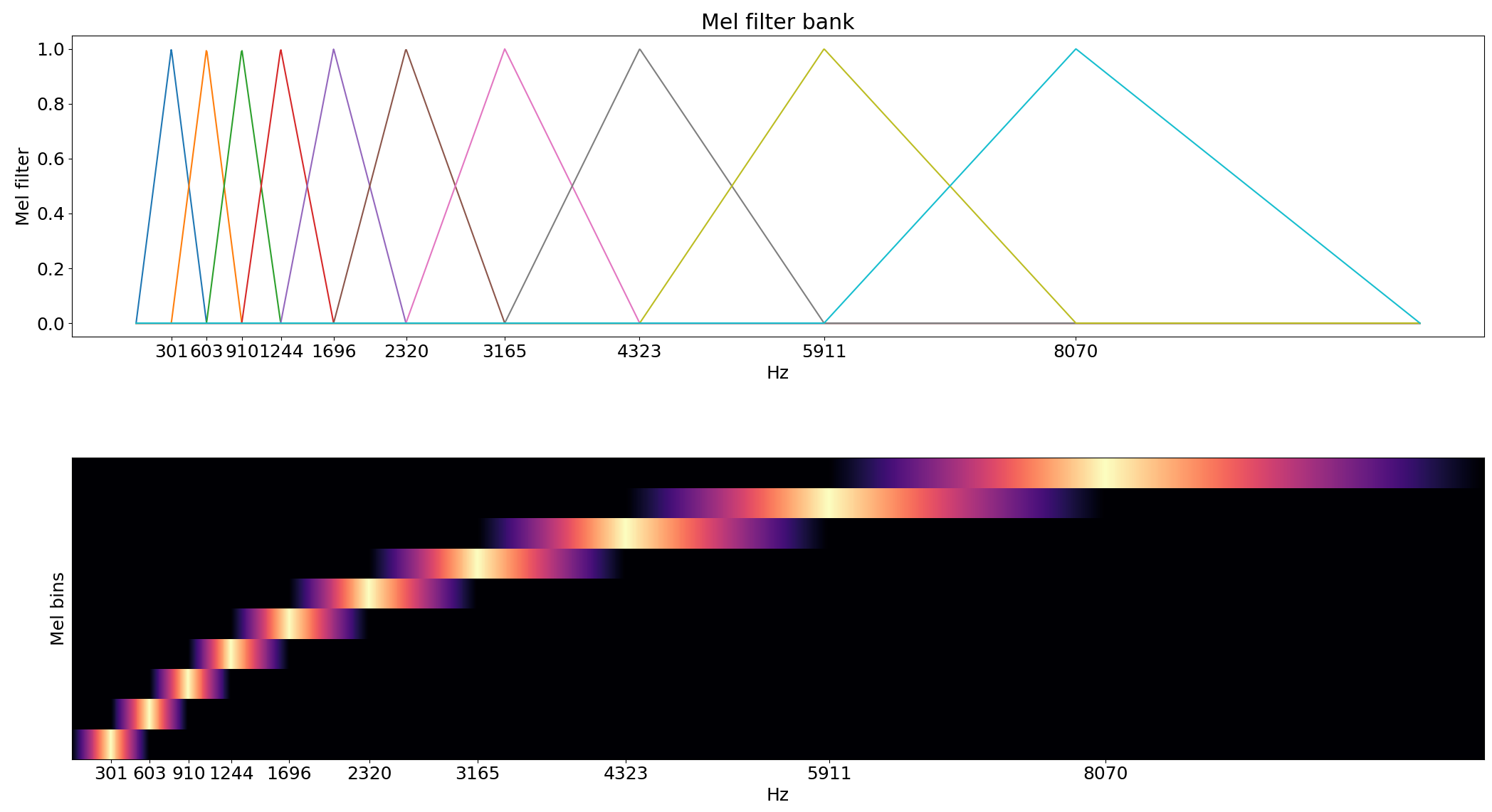 Example
…
…
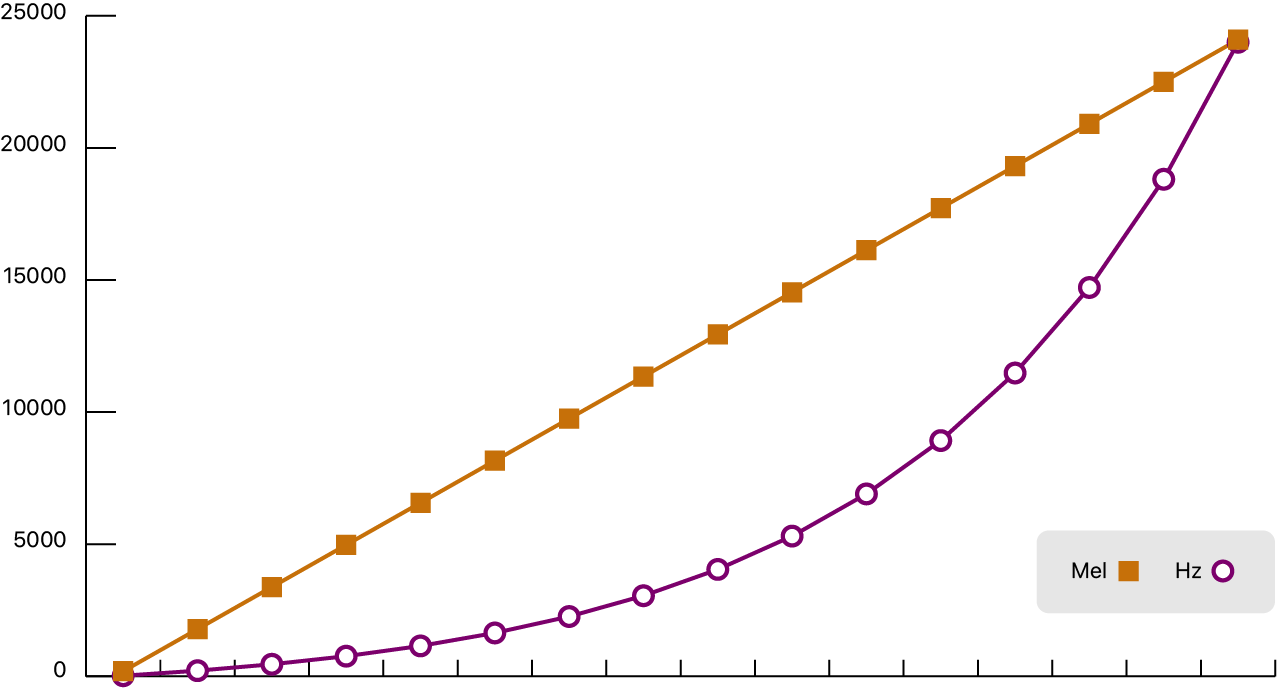 …
…
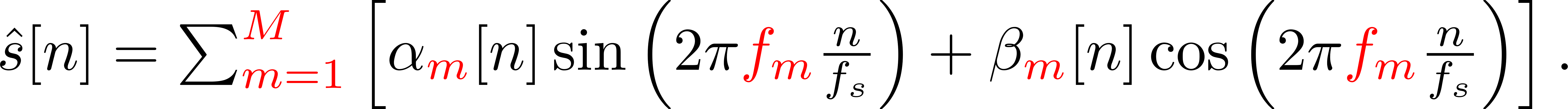 [Speaker Notes: Not to be confused with the tri isosceles filters in DSP.

Q: Why the triangles are exponentially increasing in size?A: The formula from the previous slide exponentiates the frequencies in order to transform them back in Hz scale, so the triangle centers are growing exponentially as well.]
Redefining the problem: Summary
Original Sinusoidal Representation:
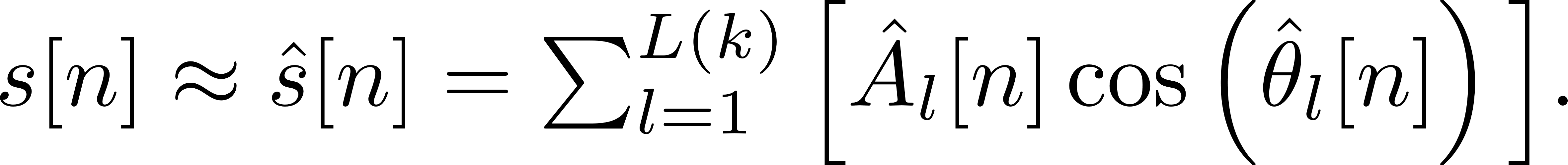 Proposed Sinusoidal Representation:
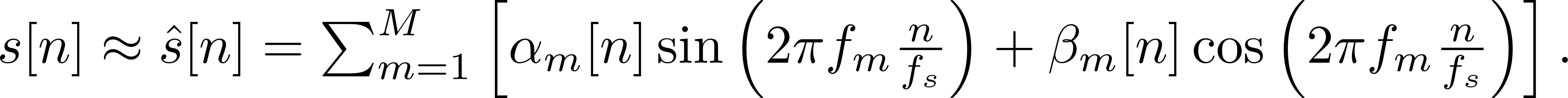 Main assumption differences:
Redefining the problem: Solution
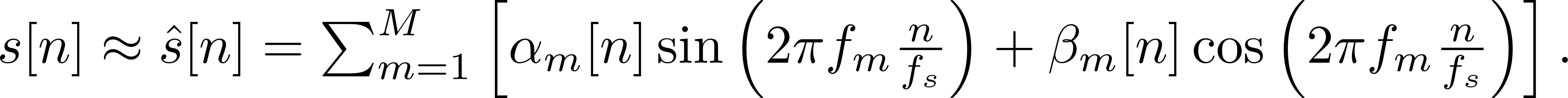 Distance = loss function ℒ
Numeric estimation of how close its inputs are
E.g., Mean Squared Error (MSE):
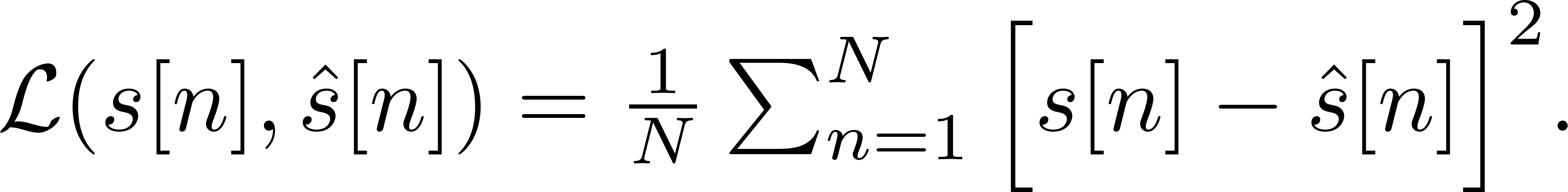 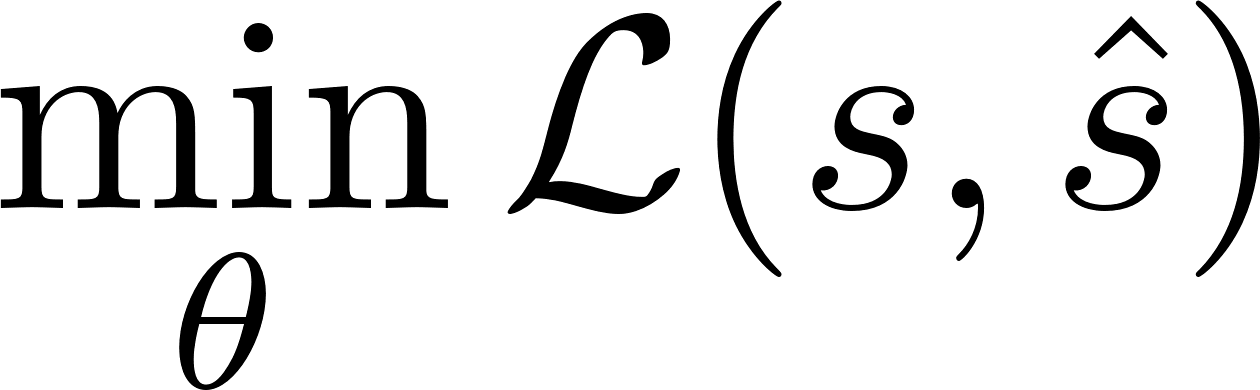 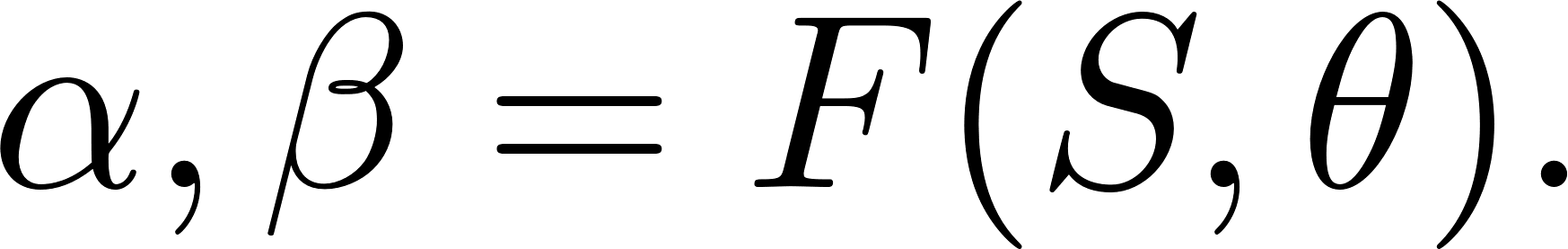 [Speaker Notes: Πρέπει να μοντελοποιήσουμε το πρόβλημά μας ως ένα πρόβλημα βελτιστοποίησης.

Loss function = συνάρτηση λάθους / σφάλματος]
Optimization Approach: Artificial Neural Networks
There exist many optimization methods depending on the problem’s complexity/hardness, for instance, Linear, Convex, Message Passing, Belief Propagation, et al.
The hardness of this problem, i.e., speech synthesis, has shown the need for Artificial Neural Networks
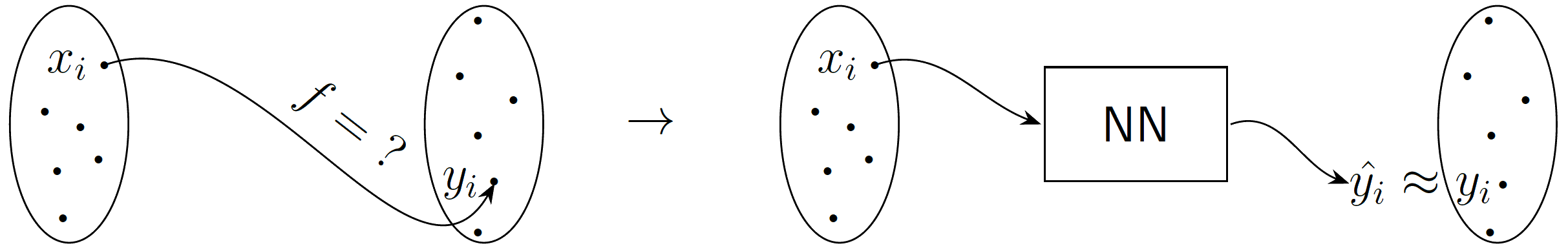 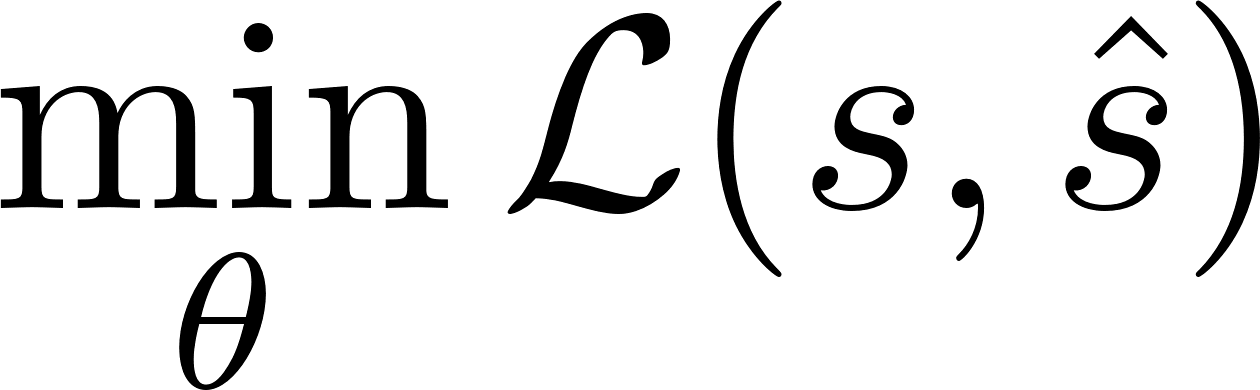 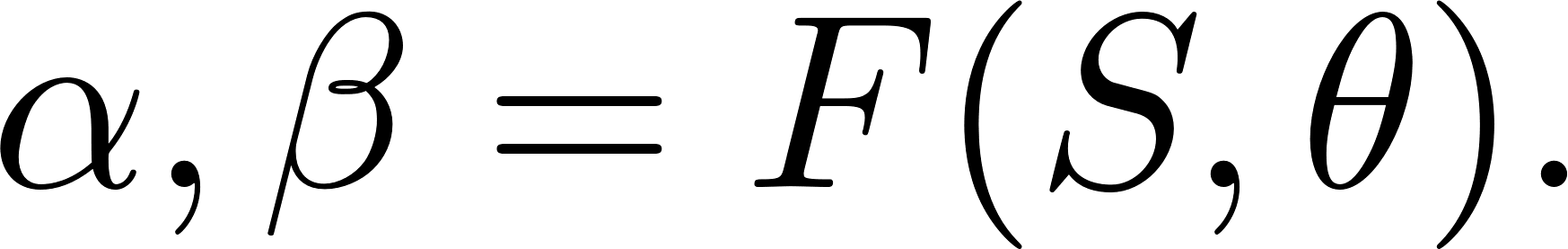 [Speaker Notes: Ποια μέθοδο βελτιστοποίησης πρέπει να διαλέξουμε γι’ αυτό το πρόβλημα;

Υπάρχουν πολλές ανάλογα με το πρόβλημα που έχουμε και την πολυπλοκότητά του.
Γνωρίζουμε από την τελευταία βιβλιογραφία στους vocoders ότι η καλύτερη επιλογή για εμάς είναι τα Τεχνητά Νευρωνικά Δίκτυα (που ουσιαστικά είναι το τελευταίο σκαλί δυσκολίας).

Δεν γνωρίζουμε ποια συνάρτηση ενώνει τα δύο σύνολά μας (Mel-Spectrogam – αντίστοιχο σήμα φωνής (ground truth)) -> Το νευρωνικό προσπαθεί να ανακαλύψει ποια συνάρτηση είναι αυτή και ουσιαστικά να την ενσαρκώσει. Άρα η συνάρτηση F εδώ θα είναι ένα νευρωνικό δίκτυο που θα ρυθμίζει στην εκπαίδευσή του τις παραμέτρους του θ ώστε να μας δώσει μια έξοδο που προσεγγίζει σε κάποιο επαρκή βαθμό το ground-truth σήμα.

Δεν έχουμε το χρόνο να μιλήσουμε για το πως ακριβώς ανανεώνονται αυτοί οι παράμετροι (δηλ. μέσω του optimizer + backpropagation) αλλά αναλύονται λεπτομερώς στο κείμενο.]
Neural Networks: 1D Convolutional Layer
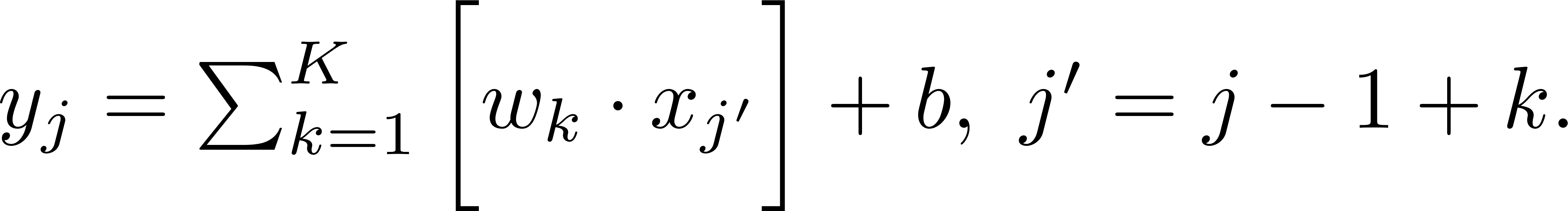 One can think of convolving as sliding a window over the input:
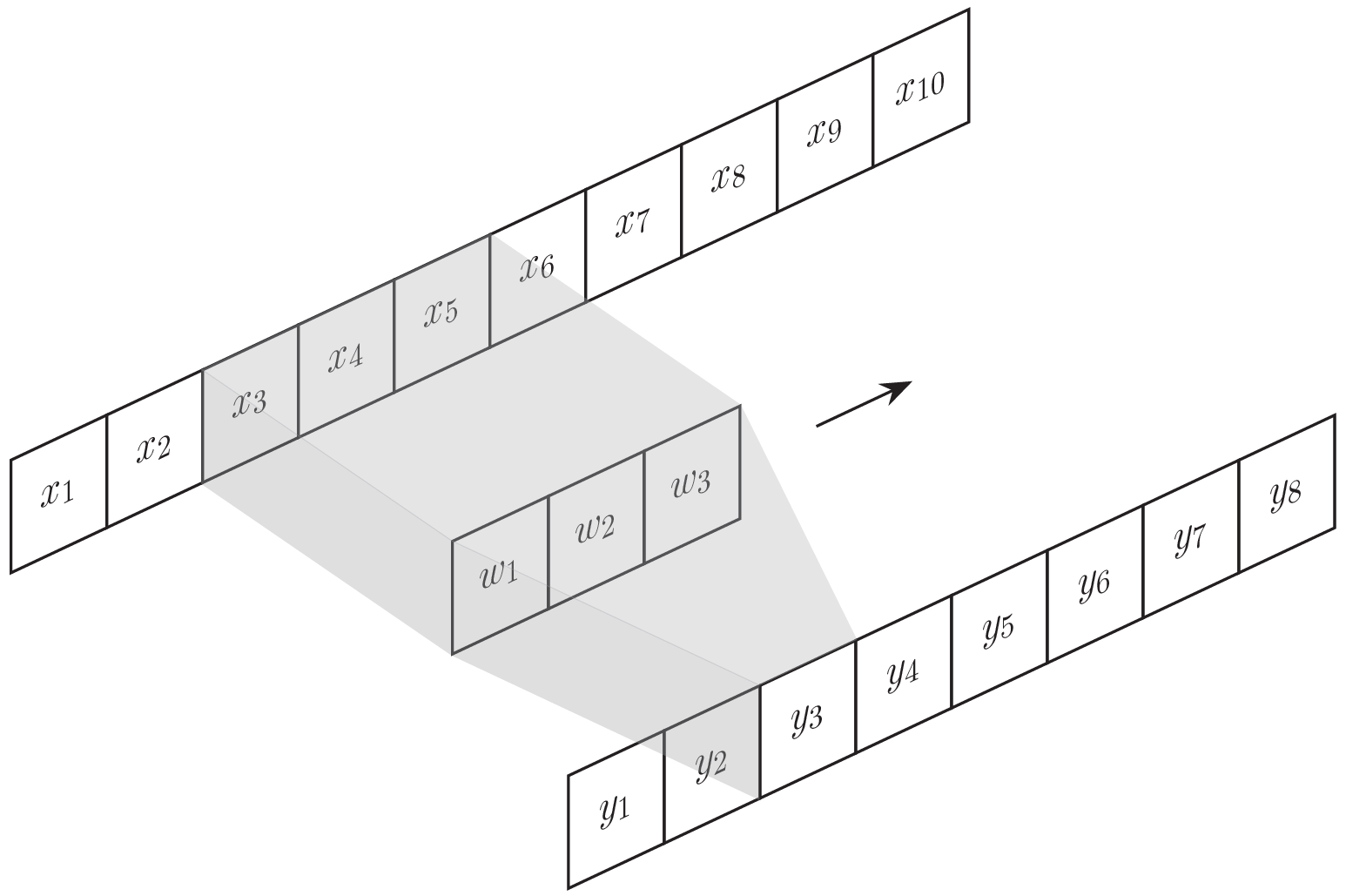 One output channel
One input channel
One kernel
Neural Networks: 1D Convolutional Layer
Processing a 2D array, e.g., a Mel-Spectrogram with a 1D convolutional layer is possible
We can treat each input row, e.g., frequency band, as an input channel
Getting a 2D output from a 1D convolutional layer is possible
We can have multiple kernels operating over one input, thus resulting in a different output sequence, i.e., output channel, per set of kernels 1 :
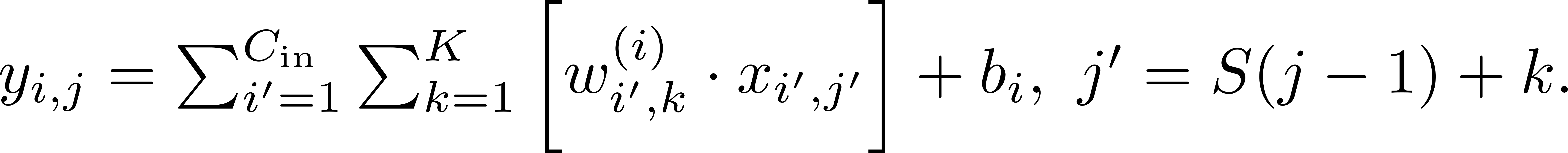 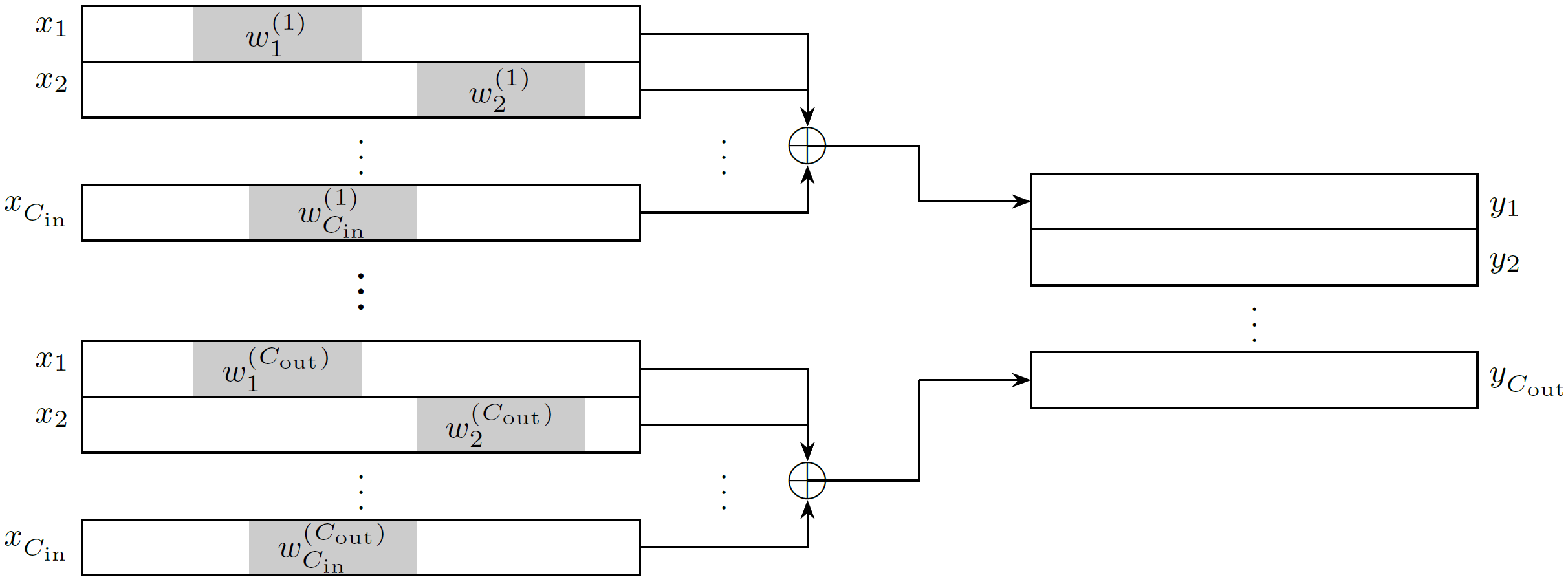 Sets of  kernels
Many input channels
Many output channels
1 The entire set of all kernels is known as the filter of the convolution.
[Speaker Notes: Q: Can you think of how can we use this layer to perform some sort of upsampling/downsampling of the input?
A: We can put as many output channels as we want, so if we put more output channels than the y-axis size of the input, we will upsample it in the y-axis. Correspondingly for downsampling.

Κάθε γραμμή του spectrogram (δηλ., μπάντα συχνοτήτων) θα είναι ένα κανάλι εισόδου
Πολλαπλά φίλτρα που θα ενεργούν στην ίδια είσοδο, για κάθε σετ από φίλτρα θα έχουμε μόλις ένα κανάλι εξόδου

Και αυτό το θέλουμε επειδή στην περίπτωσή μας κάθε γραμμή αντιστοιχεί σε ένα διαφορετικό εύρος συχνοτήτων – οπότε θέλουμε να φιλτράρεται από ένα ξεχωριστό φίλτρο. Δεν θα θέλαμε πχ 2D convolution.

Και μπορούμε να αλλάξουμε την διάσταση του y άξονα κατά όσο επιθυμούμε – αν Cout<Cin -> downsampling – και ανάποδα.]
Neural Networks: Transposed 1D Convolutional Layer
Upsampling along the x-axis (time axis in our case) is also necessary
Normally convolves the input sequence
After introducing padding among the input’s consecutive values:
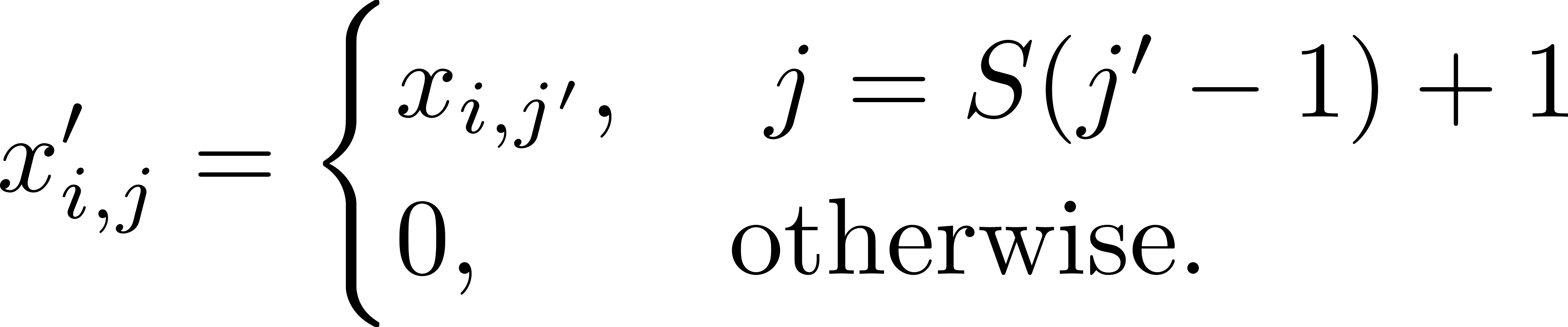 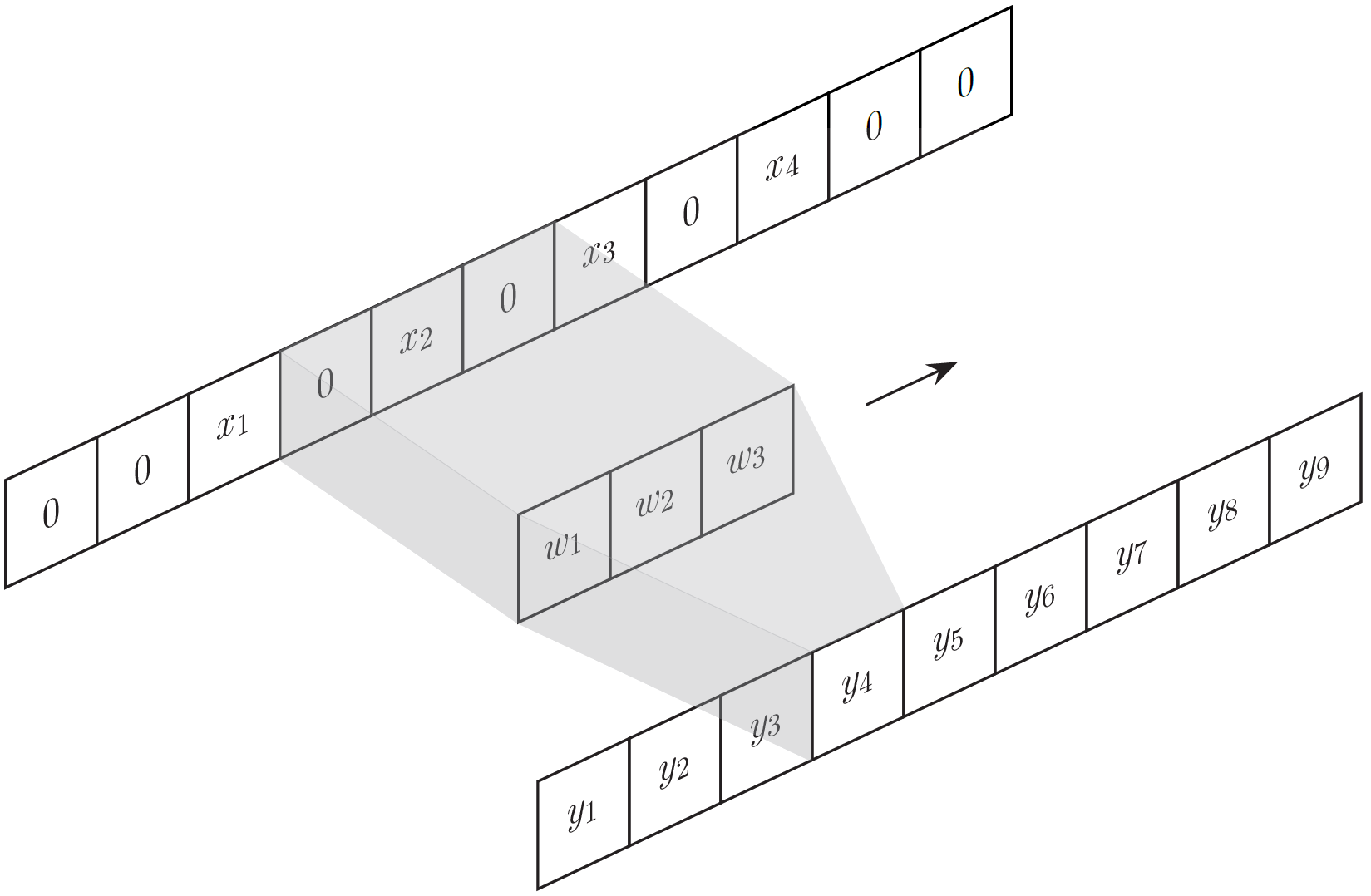 Upsampled output channel
Padded input channel
Kernel
[Speaker Notes: Q: Can the transposed 1D convolutional layer also be used to upsample or downsample along the y-axis?
A: Yes. Since it performs normal convolution the same reasoning as before applies also here.]
Neural Networks: Optimizer
The algorithm for updating the trainable parameters (e.g., convolution kernels)
Iteratively registering updates that minimize our defined loss function (finding critical points)
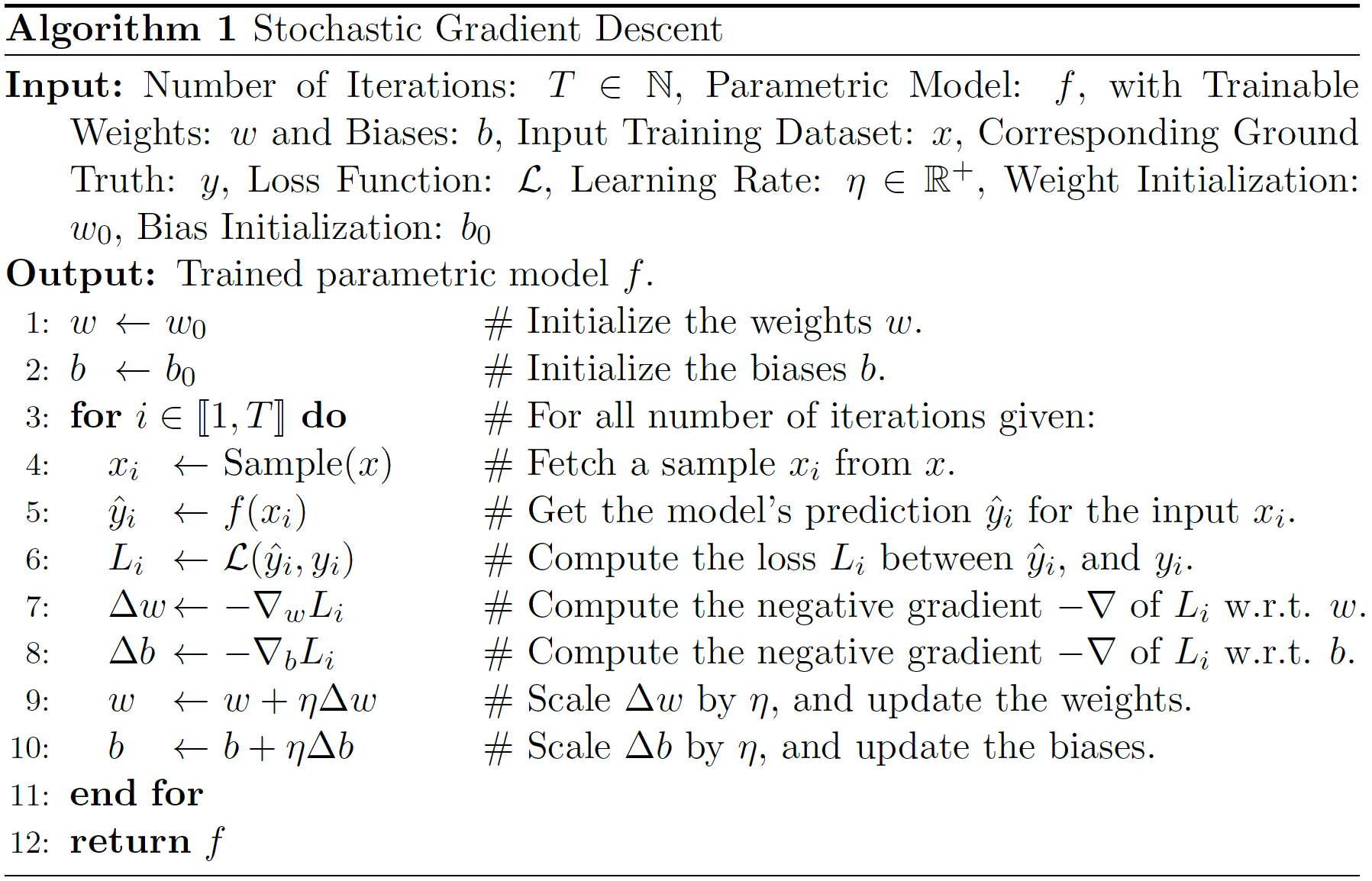 Improved version of the above optimizer are actually used, but the core idea remains the same
Examples: Mini-Batch SGD, RMSprop, AdaGrad, Adam, et al.
[Speaker Notes: Q1: Is there really a need to differentiate between weights and biases?A1: In this context, and in practice, no; there are both just trainable parameters updated in the same way. Q2: Can you think of some instability problem that may arise if we use this algorithm as it is and why?
A2: 
1) One sample at a time is not representative at all of the distribution of the input set, which may lead to zig-zagging / instability.
2) Updates from previous iterations are not taken at all into account when calculating the current one, which may also cause instability.]
Neural Networks: Backpropagation
Backpropagation is the algorithm for computing the gradient: 
The outputs are given during the forward pass
Creates the function’s computational graph
Backward pass calculates the gradient
This is done using the chain rule:
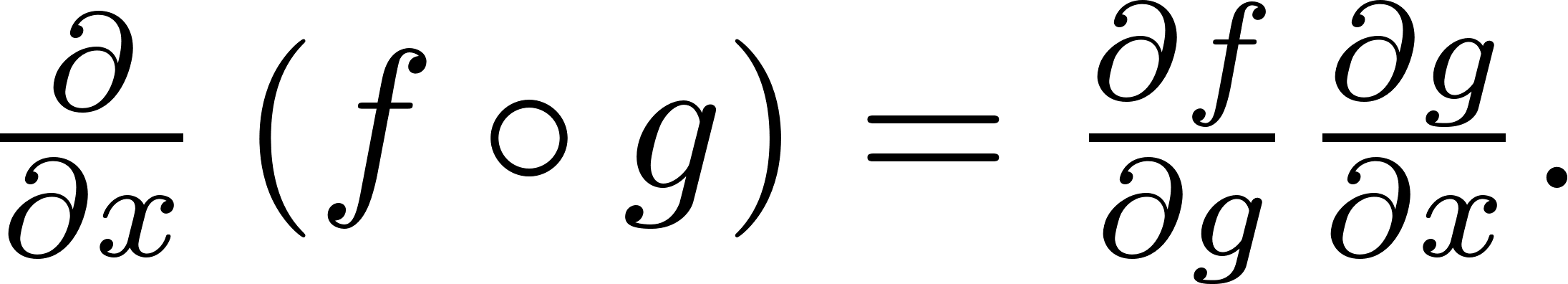 It always works for any neural network because in its core: 
It is a combination of matrix multiplications,
and differentiable 1 function compositions :
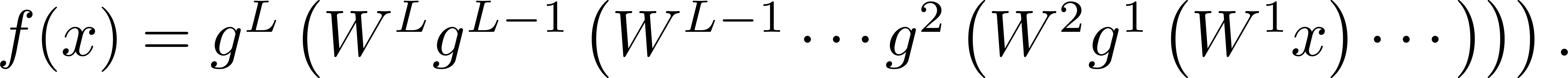 1 Non-differentiable models, e.g., Boltzmann Machines are beyond our scope.
[Speaker Notes: Κανόνας της αλυσίδας.

Συνδυασμός πολλαπλασιασμών πινάκων + διαφορίσιμων συνθέσεων από συναρτήσεις (υπάρχει περισσότερη λεπτομέρεια πάνω σε αυτό αλλά δεν είναι της παρούσης).]
Backpropagation: Toy Example
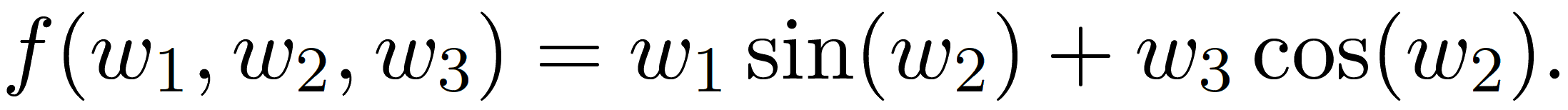 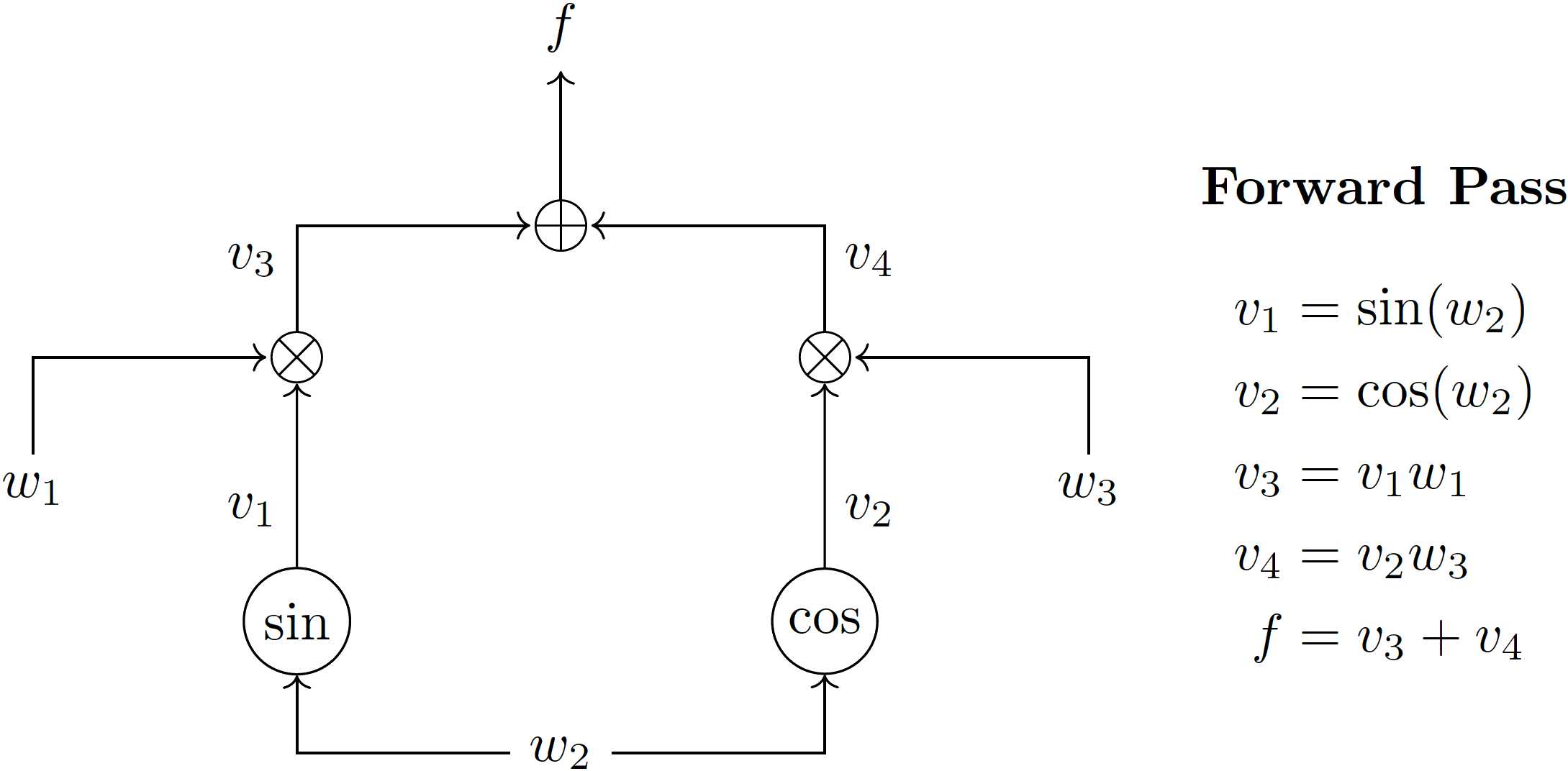 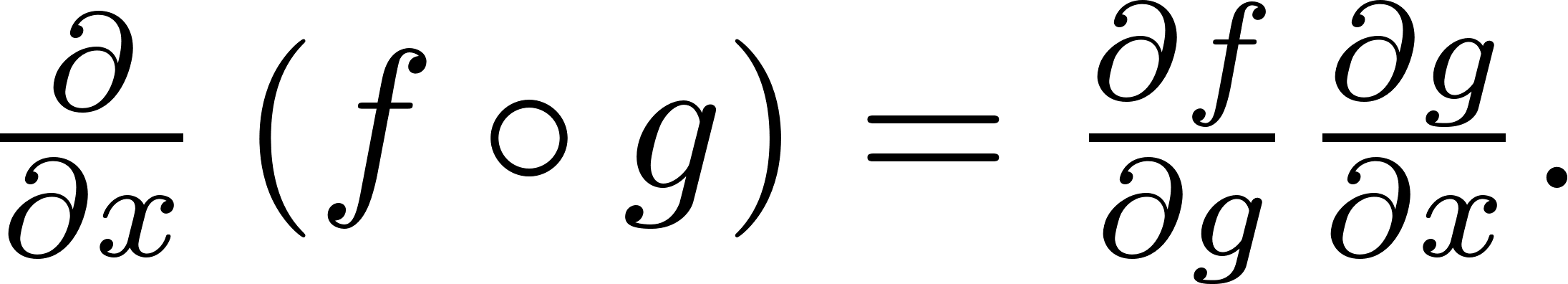 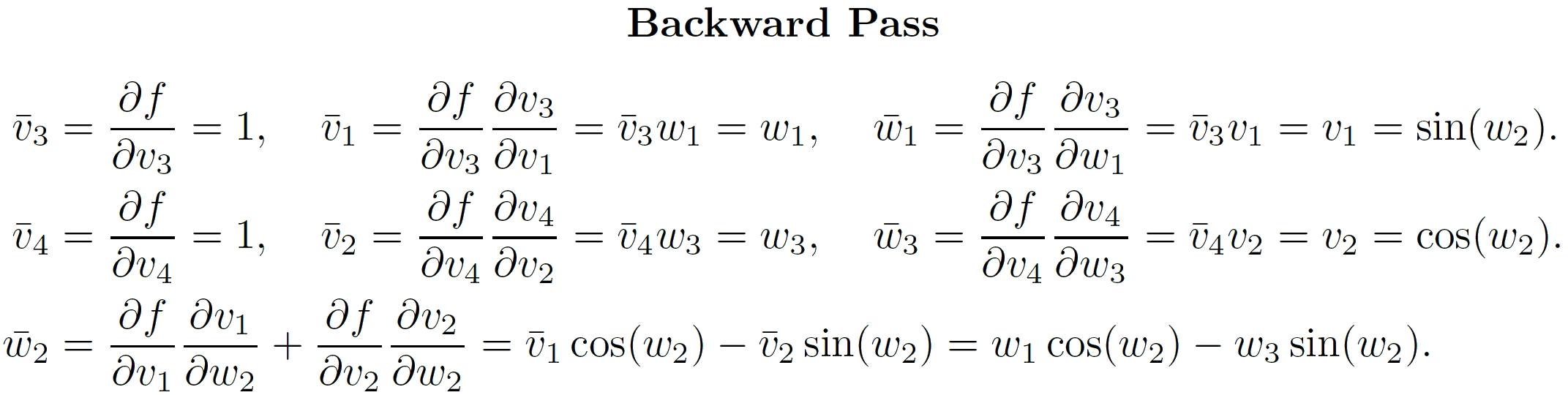 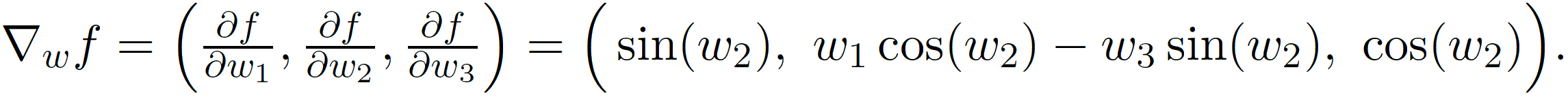 [Speaker Notes: Q: In the pseudocode of the previous slide we wanted to compute the gradient of the loss w.r.t. the weights, why are we computing now the gradient of the output f() w.r.t. the weights?
A: In practice, the gradient of the loss w.r.t. to weights is indeed computed; this is just a toy example to illustrate how backpropagation works.]
A Neural-Based Sinusoidal Synthesis Scheme
Neural
Network
Model
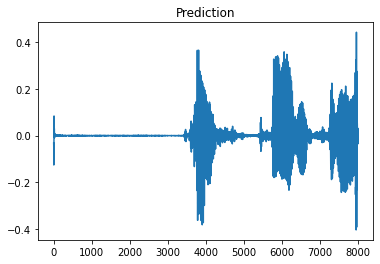 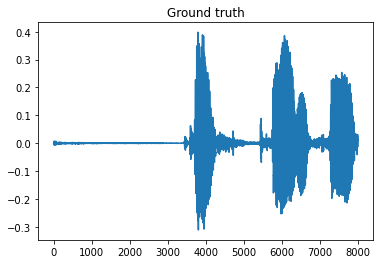 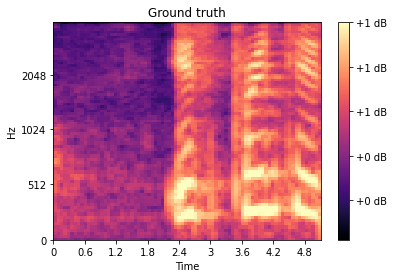 Analysis
Synthesis
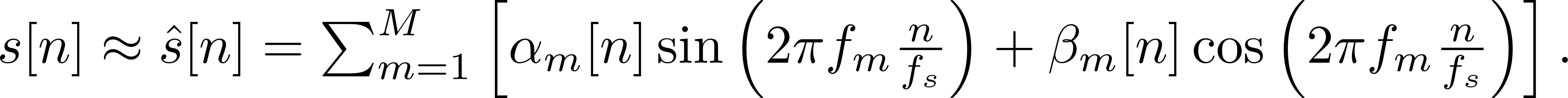 [Speaker Notes: Στην πράξη το κομμάτι σύνθεσης θα είναι και αυτό μέρος του νευρωνικού για να μην είναι αποσυνδεδεμένος ο γράφος.
Και αυτό είναι πολύ εύκολα υλοποιήσιμο από μεριάς κώδικα (2 multiplication layers, 1 add, 1 sum layer που δεν εισάγουν κανένα trainable parameter)
Θα δοκιμάσουμε δύο διαφορετικές στρατηγικές για το νευρωνικό μας μοντέλο και θα το τεστάρουμε με και χωρίς την ημιτονοειδή επέκτασή μας αυτή (4 μοντέλα σύνολο).

Q: Why not normalize by the number of sinusoids M to ensure the output is in [-1,1] ?
A:
1) The neural network is more than enough complicated to figure out if such normalization is needed.
2) In high frequency dominant parts (e.g., fricatives), the high frequency sinusoids play a more important role than the low frequency ones, and vice versa. We do not change the sinusoidal frequencies at all – we use constant ones throughout, therefore a “universal” normalization on all sinusoids does not make sense.
3) It was tested in practice and it produces audio waves very low in amplitude.
4) This can potentially make the weights of the network very big, which is a unwanted behavior as we mostly try to keep their magnitude below one.
5) Monitoring the outputs of our trained models indicated no occurrence of clipping (don’t fix it if it ain’t broke).]
Adversarial Training Scheme
Generator 
Network
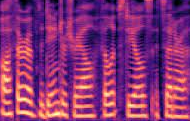 Mel-Spectrogram
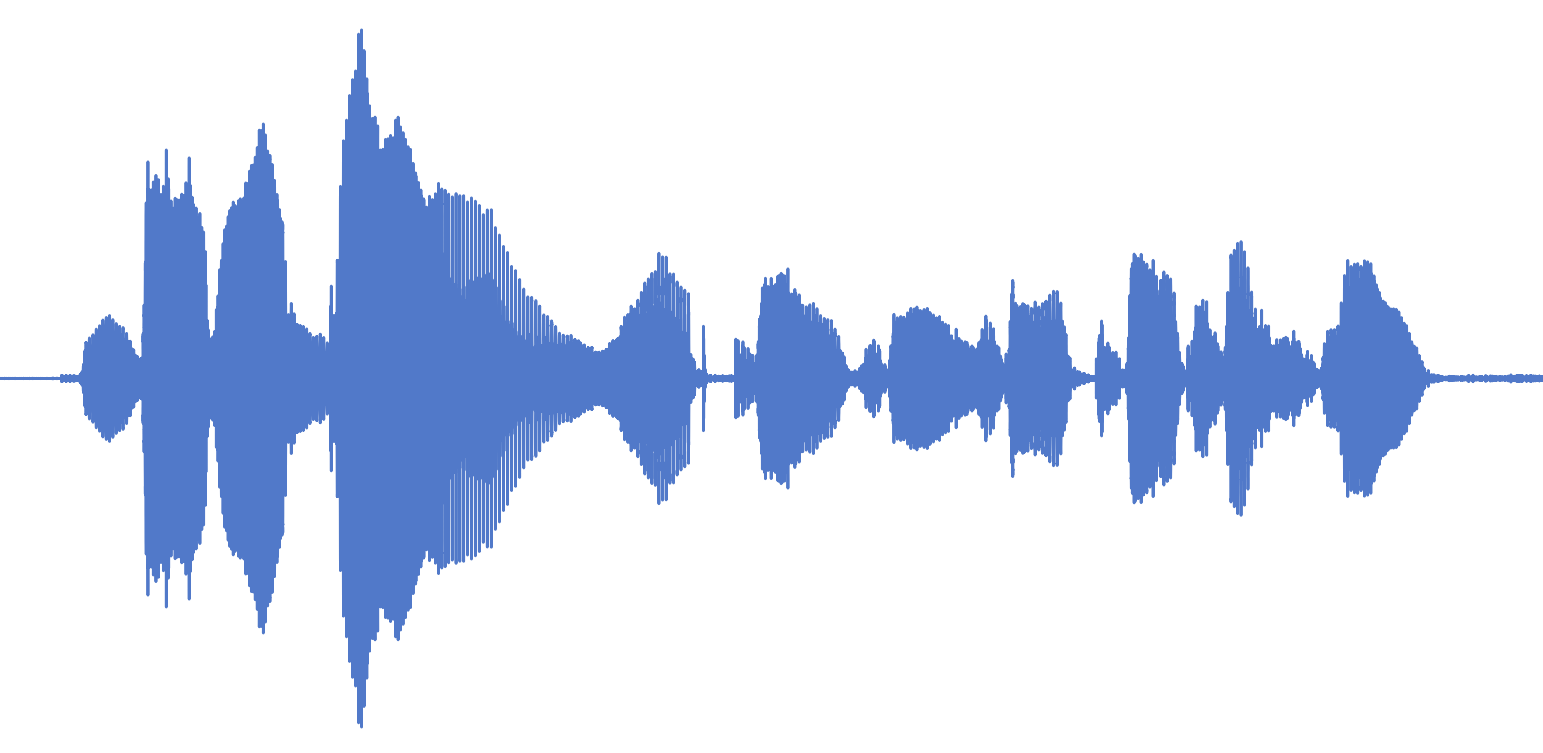 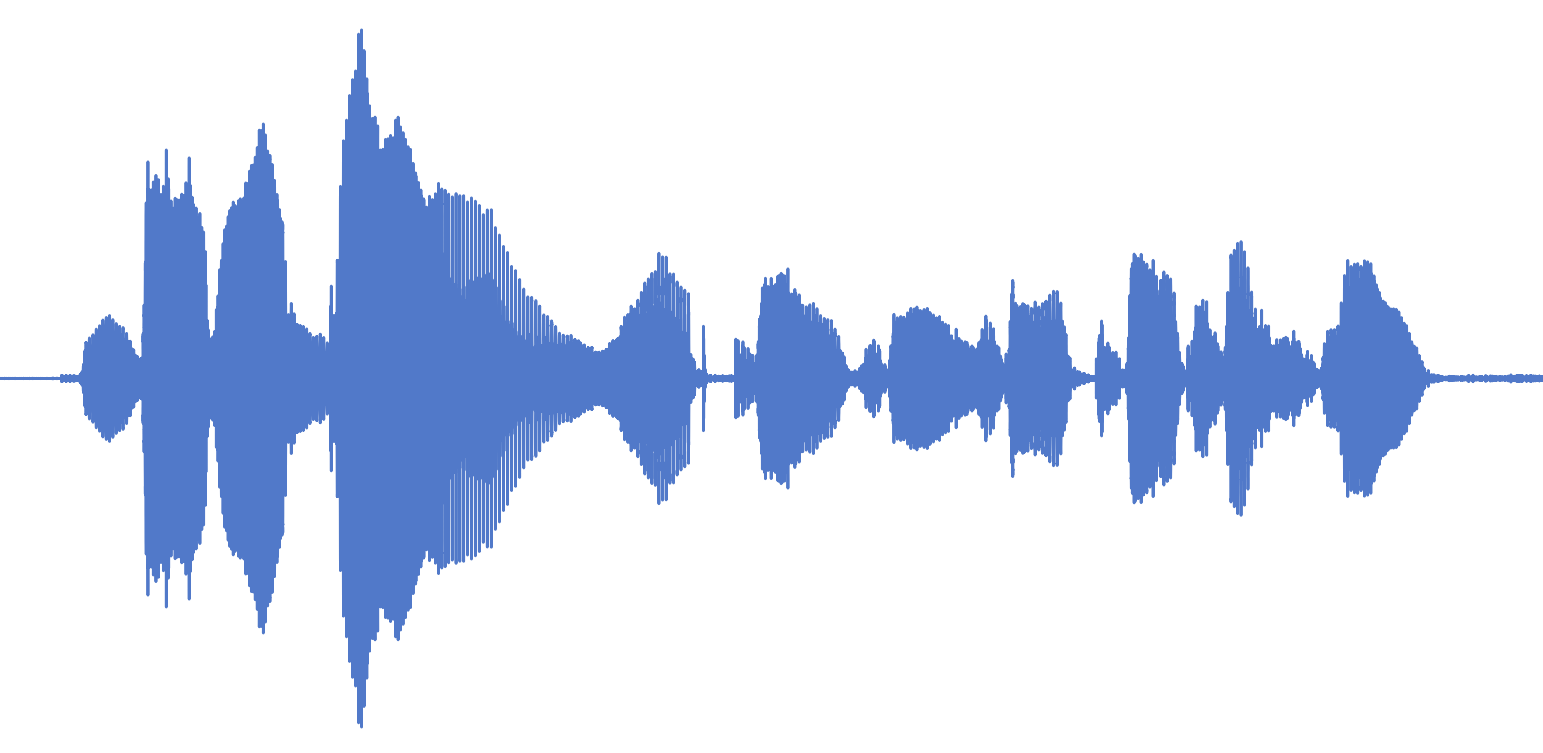 speech dataset
estimated speech
feature
maps
Discriminator 
Network
scores
[Speaker Notes: Η πρώτη θα είναι με Generative Adversarial Networks (Παραγωγικά αντιπαραθετικά/αντιπαλικά Δίκτυα). 

Σύνολο δεδομένων (ground truth) -> Mel-Spectrograms ->  Παραγωγικό Δίκτυο το οποίο θα παράγει το εκτιμώμενο αντίστοιχο σήμα φωνής του

Αυτά τα παραγόμενα σήματα μαζί με τα πραγματικά/ground truth σήματα θα δίνονται στον discriminator/διαχωριστικό δίκτυο, του οποίου η δουλειά είναι να μάθει να διαχωρίζει τα αληθινά από τα παραγόμενα σήματα.

Σαν έξοδο θα παράγει ένα score δηλ. ένα πραγματικό αριθμό το οποίο ουσιαστικά αξιολογεί το πόσο πειστικά είναι τα παραγόμενα σήματα από τον generator, κατά πόσο μοιάζουν με τα αληθινά (πιο μεγάλη λεπτομέρεια στην συνέχεια) Και θα δίνει και κάποια επιπλέον πληροφορία που θα εξηγήσουμε μετά τι ακριβώς είναι – μπορούμε να το σκεφτούμε σαν το «γιατί» μας έδωσε το σκορ που μας έδωσε.

Έπειτα το κάθε δίκτυο θα βελτιώνεται αναλόγως – ο generator θα βελτιώνεται τις εκτιμήσεις δηλ. τα score και τα feature maps του discriminator, και ο discriminator με το κατά πόσο όντως μάντεψε σωστά. 

Άρα ουσιαστικά αυτά τα δύο δίκτυα ανταγωνίζονται μεταξύ τους, με τον discriminator να προσπαθεί να μάθει ποια χαρακτηριστικά διαχωρίζουν τα αληθινά με τα παραγόμενα σήματα, και generator να προσπαθεί να τον ξεγελάσει (το οποίο ουσιαστικά θα έχει σαν αποτέλεσμα να βελτιώνει συνεχώς την ποιότητά του)




This is not a “usual”/”common” way of using GANs! Most frequently, we add a noise vector in the generator input to get diverse outcomes, but this contradicts what we want to do here.]
2D Transposed Convolution [x3]
Neural Network Architecture: 
Extending MelGAN’s Generator
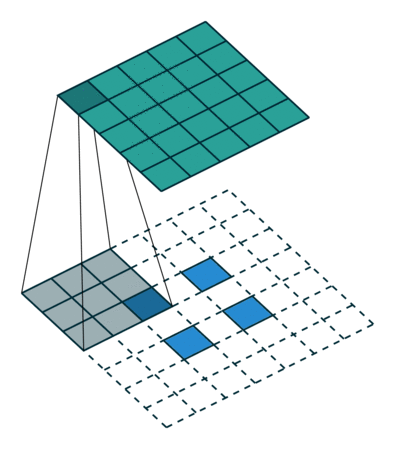 1D Conv. Layer
1D Transposed Conv. Layer
1D Conv. Layer
Residual Stack
1D Conv. Layer
Generator
Network
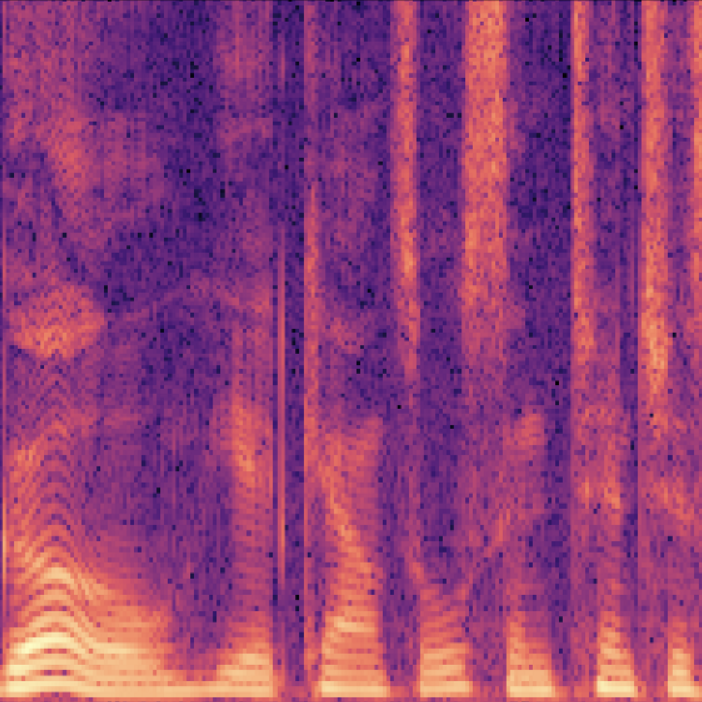 1D Conv. Layer
MelGAN: Generative Adversarial Networks for Conditional Waveform Synthesis, Kundan Kumar, Rithesh Kumar, Thibault de Boissiere, Lucas Gestin, Wei Zhen Teoh, Jose Sotelo, Alexandre de Brebisson, Yoshua Bengio, Aaron Courville.
[Speaker Notes: -Θα ξεκινήσουμε μιλώντας για το generator network και πως μπορούμε να αλλάξουμε ένα ήδη υπάρχων μοντέλο ώστε να χρησιμοποιήσει την ημιτονοειδή μας αναπαράσταση.
-Επιλέχτηκε να δειχθεί πάνω στο MelGAN επειδή είναι από τους πιο γρήγορους αν όχι ο γρηγορότερος μέχρι και σήμερα vocoderσ (10x από το πιο γρήγορο όταν βγήκε πριν όταν ξεκίνησα το master), και λόγω της πάρα πολύ καλής ποιότητας που παράγει (πριν 3 χρόνια).
-Ουσιαστικά αυτό που κάνει ένας generator σαν αυτόν είναι ένας μετασχηματισμός MxL -> 1xN
-1o conv layer ουσιαστικά διαστέλλει τον y άξονα (ανακύπτει χαμένη πληροφορία: ένα mel που έχει μόλις 80 bins μπορεί να φτιάχτηκε από ένα spec με, π.χ., 2048 συχνότητες) 
-Μετά στα επόμενα επίπεδα θα κάνουμε squeeze/συμπιέζει το y άξονα και expand/διαστέλλει upsample τον χ άξονα.
-Το 1D transposed κάνει ακριβώς αυτό. Ουσιαστικά βάζει μηδενικά μεταξύ των συνεχόμενων τιμών του πίνακα και μετά κάνει κανονικά μονοδιάστατη συνέλιξη με τον τρόπο που δείξαμε. Ταυτόχρονα μικραίνει και τον y άξονα. Χρησιμοποιείται σαν ένας trainable upsampler/downsampler.
-Residual stack είναι ουσιαστικά μια σειρά από συνελίξεις οι οποίες δεν αλλάζουν την διάσταση του πίνακα αλλά προσπαθούν να φιλτράρουν το σήμα και να το φτάσουν βήμα-βήμα στο επιθυμητό αποτέλεσμα (να κάνουν αυτό το μετασχηματισμό δηλαδή).

Q: Can you think of the residual stack’s usage?
A:
1) Helps preserve the flow of information: Since the input is added to the output there is basically no information loss.
2) Helps countering vanishing gradient issues during the backpropagation.

Συντηρείται η πληροφορία που μπορεί να χανόταν από το φιλτράρισμα
Αντιμετωπίζει το vanishing gradient πρόβλημα που εμφανίζεται σε νευρωνικά με πολλά conv. layers.

Πώς μπορούμε να αλλάξουμε από άποψη αρχιτεκτονικής ένα τέτοιο μοντέλο ώστε να δουλεύει με ημίτονα;]
2D Transposed Convolution [x3]
Neural Network Architecture: 
Extending MelGAN’s Generator
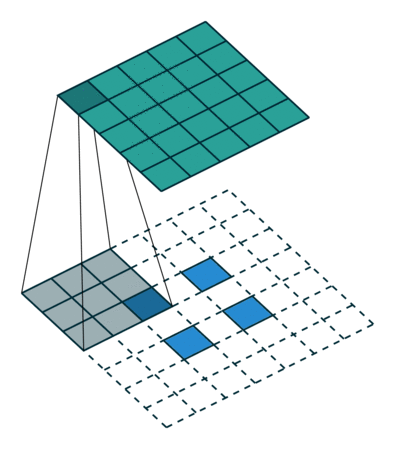 1D Conv. Layer
1D Transposed Conv. Layer
1D Conv. Layer
Residual Stack
1D Conv. Layer
Generator
Network
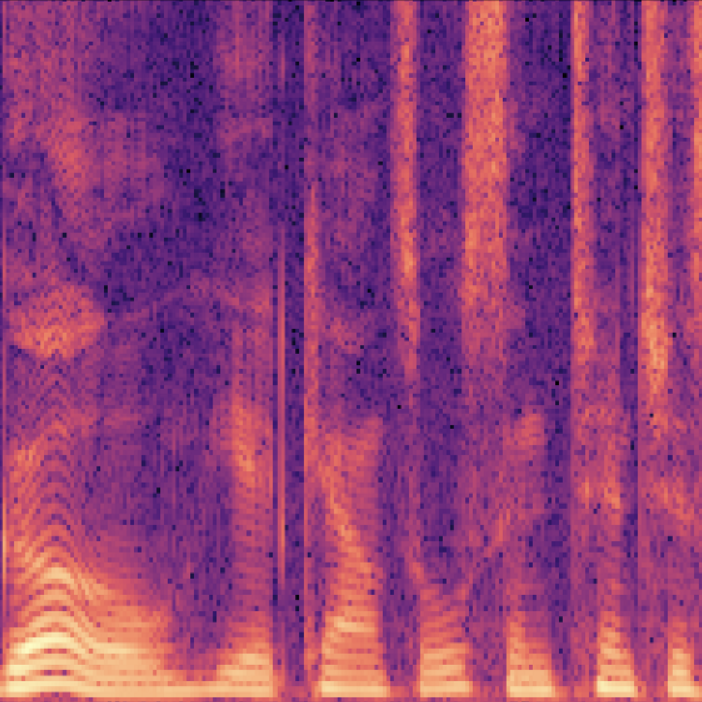 1D Conv. Layer
1D Conv. Layer
…
…
MelGAN: Generative Adversarial Networks for Conditional Waveform Synthesis, Kundan Kumar, Rithesh Kumar, Thibault de Boissiere, Lucas Gestin, Wei Zhen Teoh, Jose Sotelo, Alexandre de Brebisson, Yoshua Bengio, Aaron Courville.
[Speaker Notes: Και το τελευταίο πράγμα που πρέπει να αλλάξουμε είναι πως κάνουμε downsample στον y άξονα γιατί δεν μπορούμε να κάνουμε downsample μέχρι να φτάσει 1xN, αλλά θα σταματήσουμε στο MxN.

Q: Can we unite the two last conv layers into one such that the procedure done is identical to the one presented?
A: Yes, since the input is the same so it can be done just by changing the output dimensionality.]
Example Through the Network
1D Conv. Layer
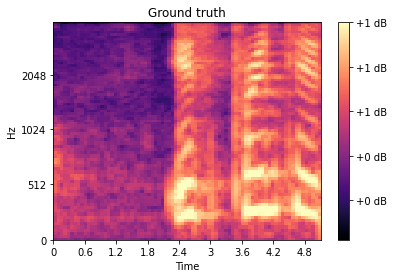 1D Conv. Layer (x420)
1D Transposed Conv. Layer (x5)
Residual Stack
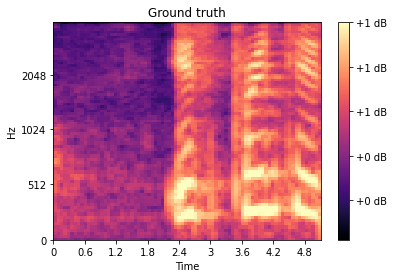 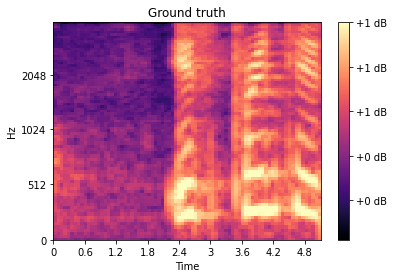 Residual Stack
(x220)
1D Transposed Conv. Layer (x5, x220)
1D Transposed Conv. Layer (x2)
Residual Stack
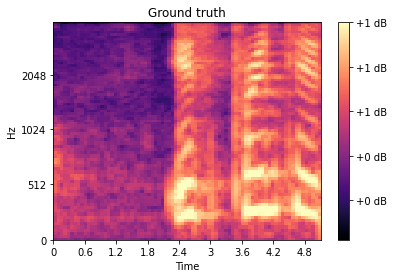 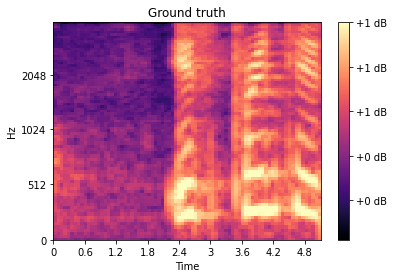 1D Transposed Conv. Layer (x5, x160)
1D Conv. Layer
1D Conv. Layer
…
[Speaker Notes: Ask what will the output dimensionality be after each layer in the example.

Q: Could we make a residual stack alter the dimensionality of its input?
A: No, because since it adds the input to the output, we cannot add matrices of different dimensions.]
Neural Network Architecture: MelGAN’s Discriminator
Feature Maps + Output
Discriminator’s Goal: Learn to differentiate between real (ground-truth) and fake (generated) samples
Raw
Waveform
Discriminator
Block
Feature Maps + Output
Average
Pooling [2x]
Discriminator
Block
Multi-scale discriminator: 
Various scales with different downsampling ratios
Each scale focuses in different frequency ranges
Output = real number (score)
Feature Map = layer output (the “why”)
Feature Maps + Output
Average
Pooling [4x]
Discriminator
Block
Raw
Waveform
(downsampled)
Advantages:
Qualitative signals for training the generator
Discarded after the generator’s training
1D Conv. Layer
Feature Map
1D Conv. Layer
x4 Feature Maps
1D Conv. Layer
Feature Map
1D Conv. Layer
Output
MelGAN: Generative Adversarial Networks for Conditional Waveform Synthesis, Kundan Kumar, Rithesh Kumar, Thibault de Boissiere, Lucas Gestin, Wei Zhen Teoh, Jose Sotelo, Alexandre de Brebisson, Yoshua Bengio, Aaron Courville.
[Speaker Notes: -Πάμε να δούμε εν τάχει πως λειτουργεί εσωτερικά ο discriminator. 
-Αποτελείται από 3 discriminator blocks – το κάθε block είναι επί της ουσίας ένας ξεχωριστός discriminator (σαν να υπάρχουν 3 δηλαδή).
-Το discriminator block που λαμβάνει ένα downsampled audio δεν έχει πρόσβαση σε όλες τις υψηλές συχνότητες που έχει το προηγούμενο block.]
Adversarial Loss Functions: Discriminator’s Perspective
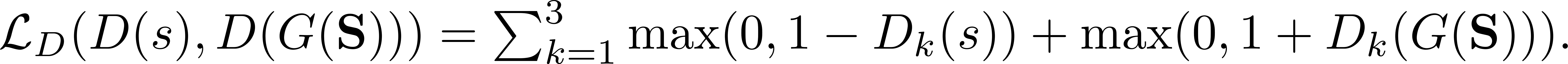 [Speaker Notes: -Θέλει να μεγιστοποιήσει το σκορ του όταν όντως το y είναι αληθινό
-Να ελαχιστοποιήσει το σκορ του όταν είναι ψεύτικο δηλαδή artificial/generated.

Q1: By taking the max(0,1-D(s)) and max(0, 1+D(G(S))) we essentially limit the discriminator from improving past that corresponding point (i.e., 1 and -1). Why should we limit the discriminator like that?
Hint: Think of the discriminator as a classifier in this case.
A1:  This is done on purpose so that the network is not excessively rewarded for samples it already classifies correctly during training since moving too much in this direction could hinder its prediction abilities about the other samples that does not accurately assess yet.
-Δεν επιβραβεύεται επ’ αόριστα όταν κάνει σωστές προβλέψεις. Εδώ σταματάει να επιβραβεύεται αφότου φτάσει Dk(s) = 1 όταν εκτιμά σωστά real samples, και αντίστοιχα όταν φτάσει Dk(G(S))=-1 για ψεύτικα δείγματα.
-Αυτό γίνεται για να μην επιβραβεύεται υπερβολικά για δείγματα που ήδη κατηγοριοποιεί σωστά.
-Εάν κινηθεί αρκετά προς αυτή την κατεύθυνση, εάν δηλαδή δεν βάλουμε κάποιο όριο και «υπερεπιβραβεύεται», μπορεί να χειροτερέψει τις ικανότητές του να κατηγοριοποιεί δείγματα που ακόμα δεν κατηγοριοποιεί σωστά.
-Δεν είναι απαραίτητο να γίνει σε κάθε αρχιτεκτονική, πειραματικά δείχνει να δουλεύει καλά σε αυτήν.

Q2: Ok, so why add 1 in particular and not any other value e.g., 2?
A2: The value itself does not really matter; what matters is the reason why it is done. Essentially, it is just another hyperparameter for tuning; 1 just happens to work well in this instance.

Q3: Can we achieve the best of both worlds somehow?
A3: In many cases we certainly can by commonly using the cross-entropy loss which slightly improves the discriminator for correctly classifying samples.]
Adversarial Loss Functions: Generator’s Perspective
Feature Map Generator Loss 1 :
Base Generator Loss:
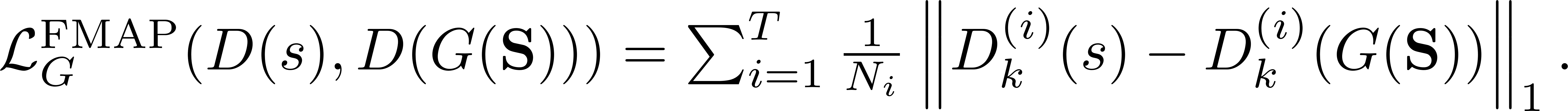 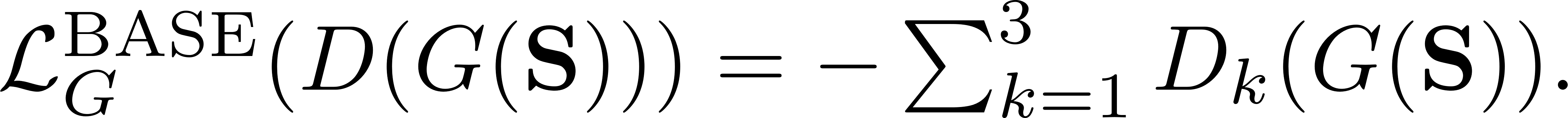 Total Generator Loss:
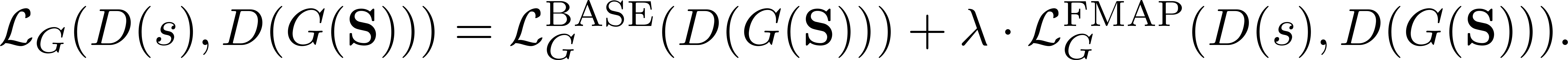 1 Similar to the perceptual loss in image processing.
[Speaker Notes: -Έχει τον αντίστροφο σκοπό από ότι ο discriminator:
-Θέλει να μεγιστοποιήσει το σκορ του discriminator όταν το δείγμα είναι ψεύτικο (δλδ. Το έχει παράγει αυτός) – θέλει να τον κάνει να κάνει λάθος με λίγα λόγια.
-Θέλει να μειώσει όσο μπορεί την απόσταση μεταξύ των αληθινών και ψεύτικων feature maps, όπου απόσταση = L1 νόρμα της αφαίρεσης των feature maps.

-Το feature map loss είναι παρόμοιο με το perceptual loss (επεξεργασία εικόνων) για όσους είναι οικείους με το θέμα.

Q: Why, with similar logic, don’t we limit the generator like we did for the discriminator’s loss?
A: Implicitly done for the BASE loss from the discriminator loss since every component is bounded in [0,1].]
Spectral Loss Function
Logarithmic DSTFT Magnitude:
Spectral Convergence:
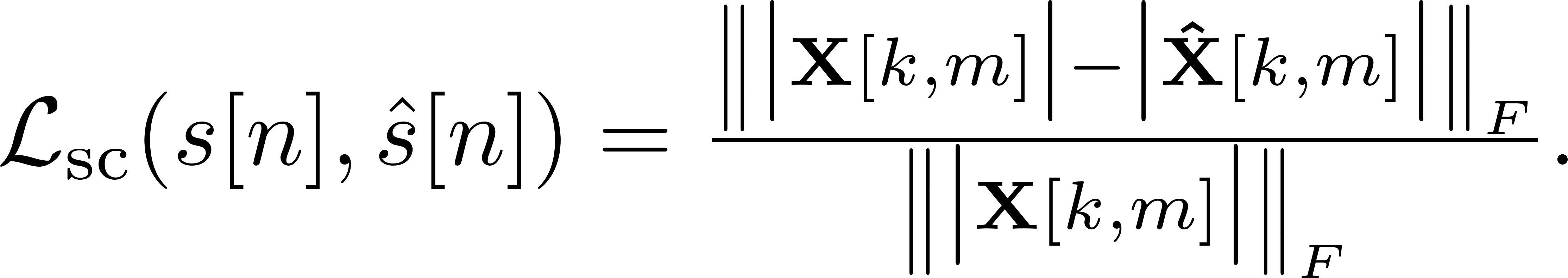 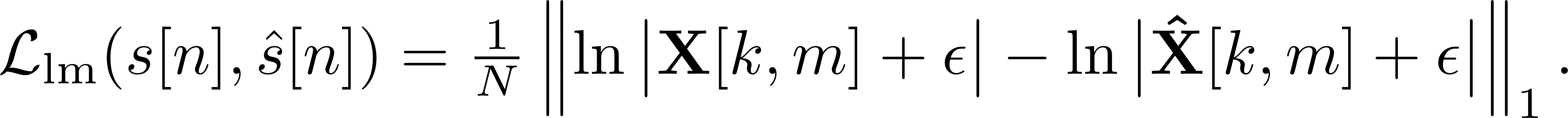 Accounts for the more significant differences
More important in the early stages of the training
Frobenius/Hilbert-Schmidt norm:
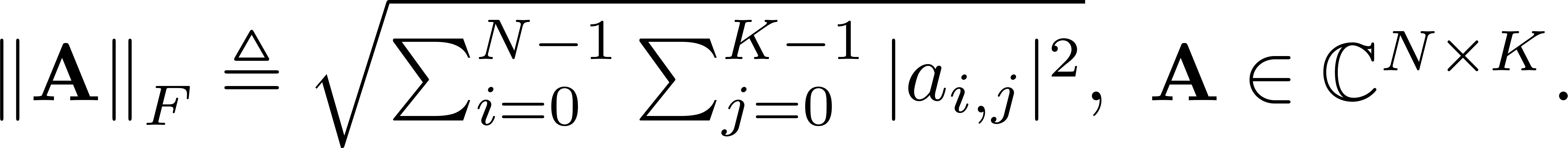 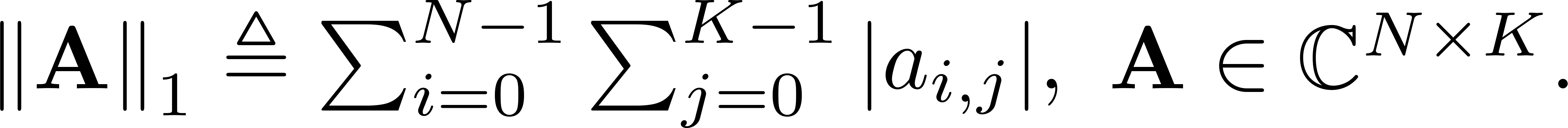 Sercan O Arık, Heewoo Jun, and Gregory Diamos. Fast spectrogram inversion using multi-head convolutional neural networks. IEEE Signal Processing Letters, 26(1):94–98, 2018
[Speaker Notes: -Η βασικότερη υπόθεση που βασίζονται τα spectral losses (φασματικές συναρτήσεις σφάλματος) είναι πως “δύο σήματα μοιάζουν στο πεδίο του χρόνου εάν και μόνο εάν μοιάζουν και στο πεδίο της συχνότητας” – σε εμάς επειδή έχουμε σχετικά μεγάλα σε διάρκεια σήματα φωνής είναι το πεδίο του (Διακριτού Βραχυχρόνιου ΜΦ) DSTFT.
-Για να βρούμε ένα καλό spectral loss βασιστήκαμε στην βιβλιογραφία που έδειξε πως υπάρχουν δύο spectral losses που δουλεύουν πολύ καλά μαζί.
-Φασματική Σύγκλιση = νόρμα Frobenius της διαφοράς των απόλυτων DSTFT διά της νόρμα Frobenius του απόλυτου DSTFT του ground truth
-Λογαριθμικό Πλάτος των DSTFT: 1/Κ όπου Κ = αριθμός των συχνοτήτων, επί της L1 νόρμας της αφαίρεσης των λογαρίθμων των απόλυτων DSTFT.
-Spectral Convergence -> τονίσει μεγάλες διαφορές μεταξύ των σημάτων (early training) ενώ το Logarithmic DSTFT magnitude -> επικεντρώνεται πιο πολύ στις λεπτομέρειες (later training)

Q1: Why add the epsilon in the logarithmic magnitude?
A1: In case of inputs with a lot of silence, the logarithm of the STFTs may produce inf, therefore adding a small scalar will prevent this issue from ever occurring and does not interfere with our loss since it is added in both components.
-Το ε προστίθεται για να αποφύγουμε τον λογάριθμο να πάει στο άπειρο, π.χ., σε κάποιο παράθυρο που έτυχε να μην υπάρχει φωνή ή υπάρχει πάρα πολύ λίγη (και δεν επηρεάζει καθόλου την λειτουργικότητα του loss component καθώς προστίθεται και στα δύο μέλη).]
Spectral Loss Function
Summing over different DSTFT parameters:
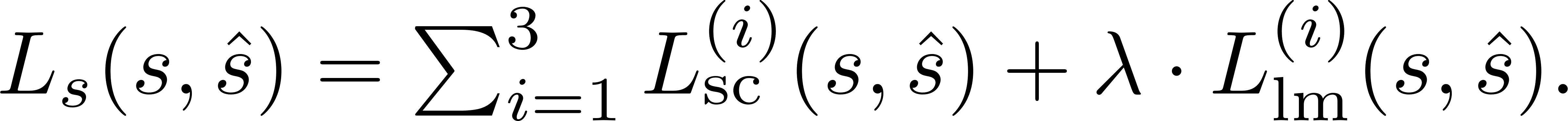 Entire Spectral Loss Function:
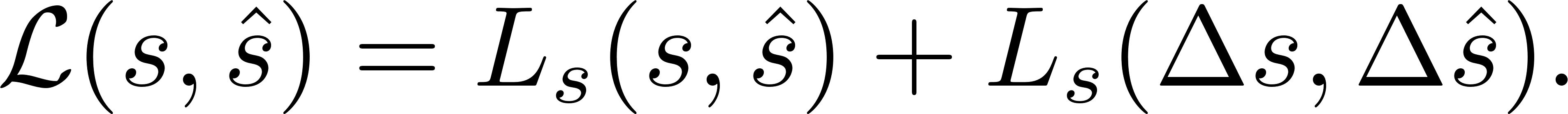 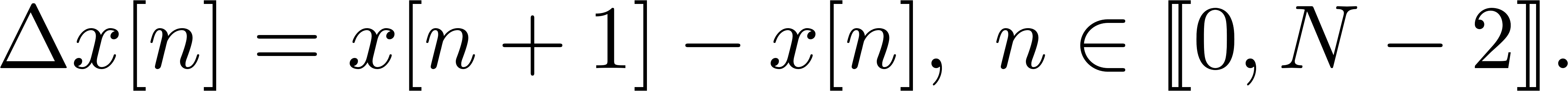 Difference in time acts like a high pass filter:
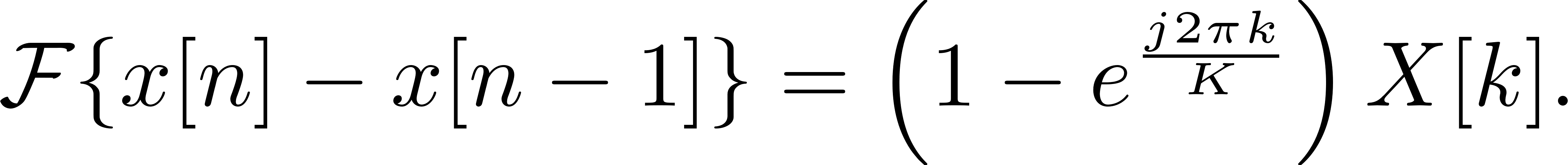 [Speaker Notes: -Τρία διαφορετικά σετ από DSTFT παραμέτρους για να πιάσουμε όσα περισσότερα χαρακτηριστικά φωνής γίνεται (narrowband – wideband – no time to explain further)

Q1: What “areas” of the prediction does taking the derivative help at?
A1: 
1) Since in the high frequencies there is higher rate of change and vice versa, then the loss between the signal derivatives will help the model tune the high frequencies by giving more “importance” to them. 
2) One can also find this out by remembering the Fourier property of the difference in time: F{x[n]-x[n-1]} = (1-e^j2πk/K) X[k]. As k/K becomes smaller (lower frequencies) the quantity becomes smaller.
3) This is also apparent if one takes the derivative of a generic sinusoid; the higher the frequency, the higher the magnitude of the derivative will be (since frequency will be multiplicative). 

-Συν παράγωγοι: Παρατηρήσαμε ότι δεν γίνεται καλή ανακατασκευή στις υψηλές συχνότητες – η παράγωγος λειτουργεί σαν υψιπερατό φίλτρο αν θυμηθούμε αυτή την ιδιότητα του φουριέρ ή εάν απλά πάρουμε την παράγωγο ενός ημιτόνου (συχνότητα βγαίνει έξω)
-Αυτό είναι κάτι που δεν έχω δει εγώ προσωπικά να χρησιμοποιείται μέχρι και σήμερα σε καμία φασματική συνάρτηση σφάλματος σε νευρωνικά ή μη.
Q2: So given that what would the integral (or sum, in practice) do?
A2: Correspondingly it would magnify the differences between the lower frequencies instead.]
Four Trained Vocoder Models
Generative adversarial network approach
Spectral loss function and no discriminator
Training Hyperparameters: 
3000 epochs on the LJ speech dataset
1 Epoch = all files have been sampled once 
1 sample = window taken from a file uniformly at random
22.8 hours of speech for training, 1.2 hours for testing, 8 files excluded for validation purposes
More training details and hyperparameters on the thesis document
Quality & Speed Assessment
Mean Opinion Score (MOS) Experiment: 
15 random samples inferred from all models* + ground truth
5-second long each + ground truth as the ideal reference sample
1-5 integer evaluation score
43 candidates in total
MOS Results: 
Sinusoidal slightly worse on the GAN experiment
Sinusoidal slightly better on the non-GAN experiment
[Speaker Notes: -Υπάρχει πολύ μεγάλη δυσκολία εύρεσης αρκετά καλού αντικειμενικού μέτρου σύγκρισης ποιότητας (objective quality measure). Ουσιαστικά είναι μέχρι και σήμερα ανοιχτό πρόβλημα στον κλάδο.
-Γι’ αυτό το status quo είναι υποκειμενικά μέτρα σύγκρισης ποιότητας, κατά βάση το MOS.

-Το γεγονός ότι με τα std επικαλύπτονται τα MOS scores είναι δείκτης ότι αυτή η διαφορά όντως είναι μικρή.]
Audio Samples
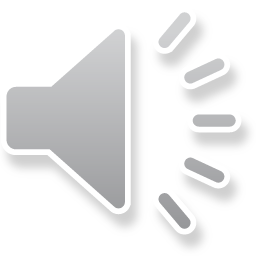 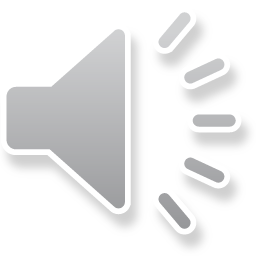 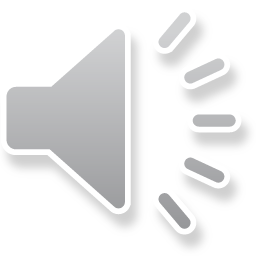 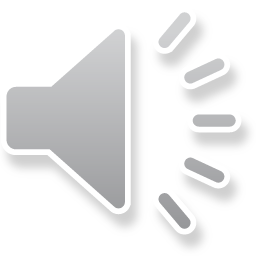 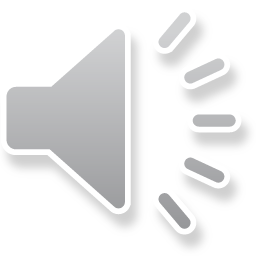 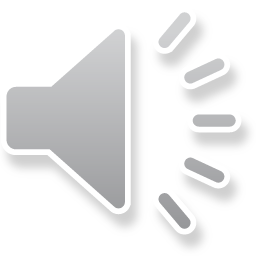 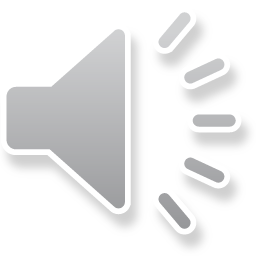 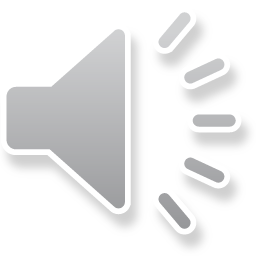 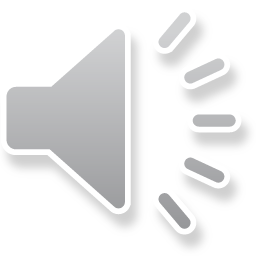 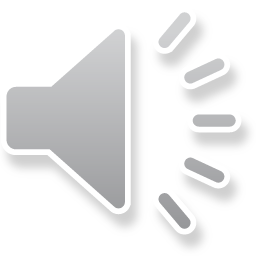 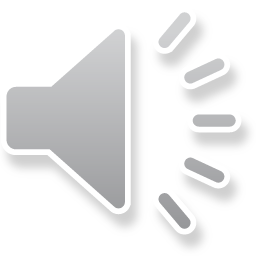 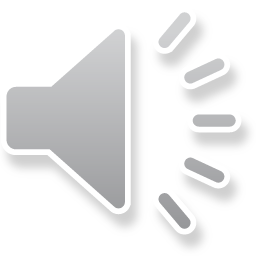 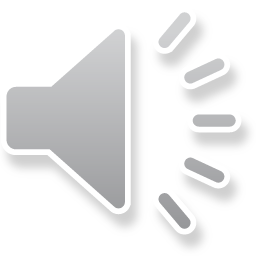 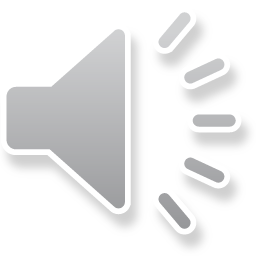 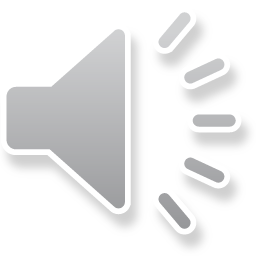 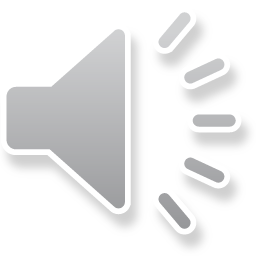 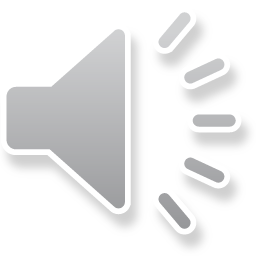 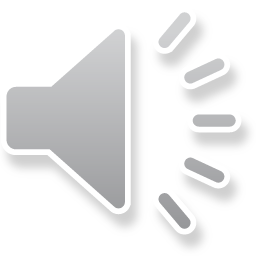 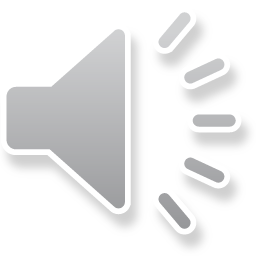 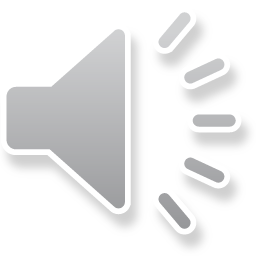 Approaches without a discriminator are lower in quality due to similar artifacts plus a buzzing effect that is being generated throughout the waveform.
Once can notice the GAN approaches producing very similar audio with few similar artifacts present.
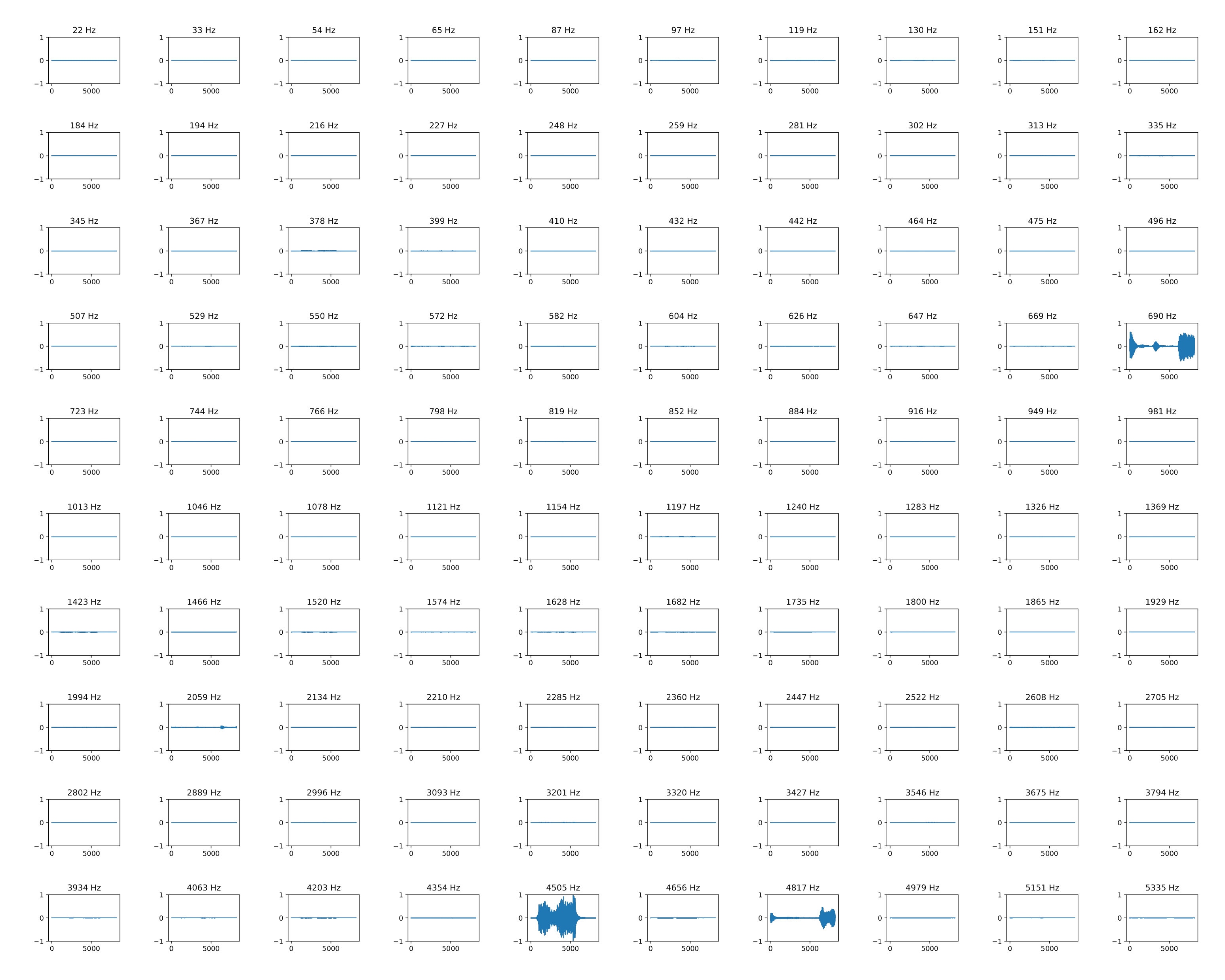 Amplitude
Modulators
[Speaker Notes: -Σε θέματα επεξεργασίας εικόνων με νευρωνικά δίκτυα υπάρχουν μέθοδοι να δούμε τις εξόδους από τα επίπεδα και να πάρουμε χρήσιμες πληροφορίες για το μοντέλο μας, αλλά σε αντίστοιχα προβλήματα στην επεξεργασία σημάτων δεν έχει τεθεί ποτέ κάτι παρόμοιο. 
-Αν χρησιμοποιήσουμε μια ημιτονοειδή αναπαράσταση σαν αυτή που παρουσιάσαμε σήμερα, μπορούμε να πάρουμε χρήσιμες πληροφορίες μελετώντας τα πλάτη των AM-FM ημιτόνων.]
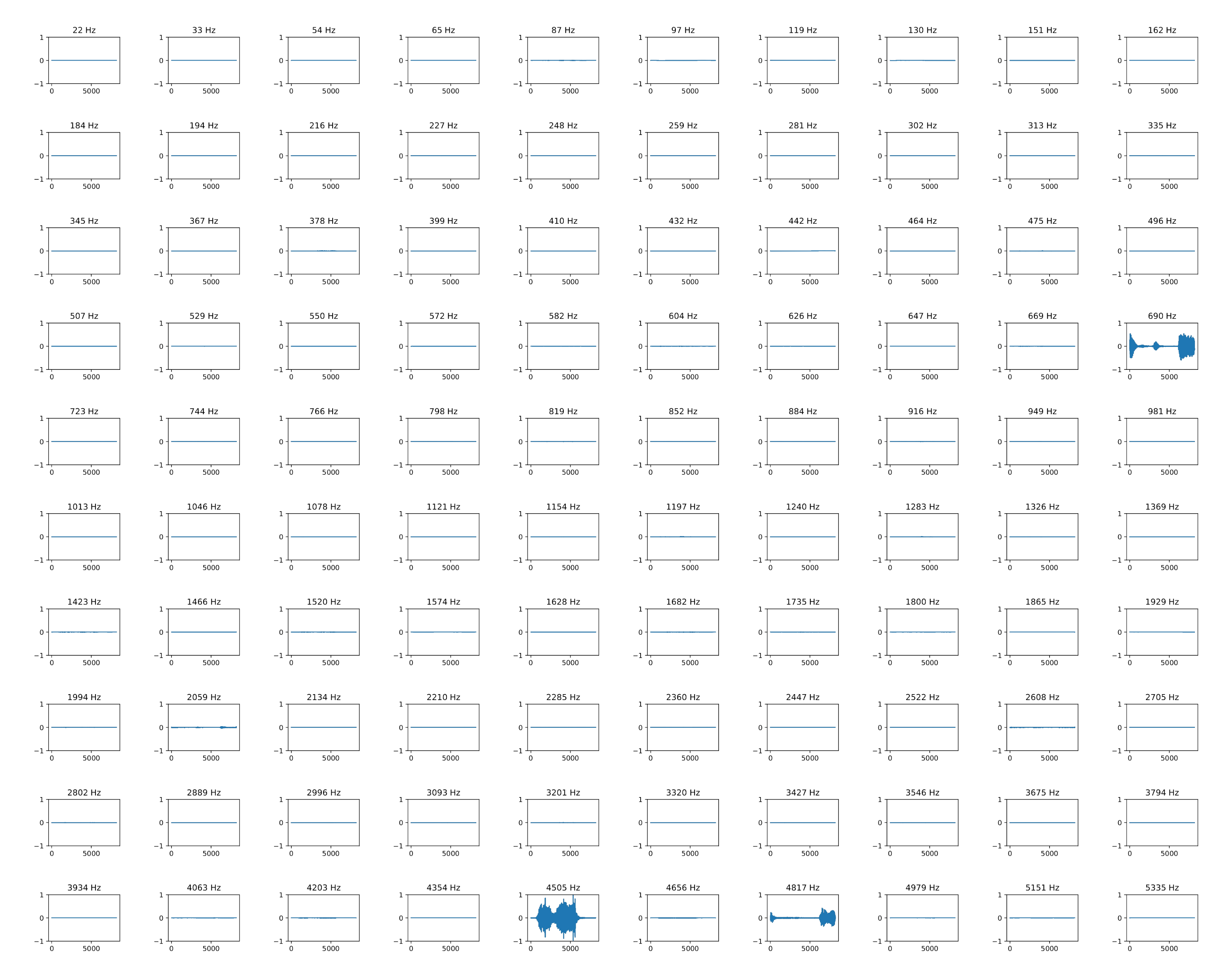 Amplitude
Modulators
[Speaker Notes: Promising results in many aspects considering this is the first attempt 

“Breaking” speech into smaller signals (sinusoids in our case) gives more options.]
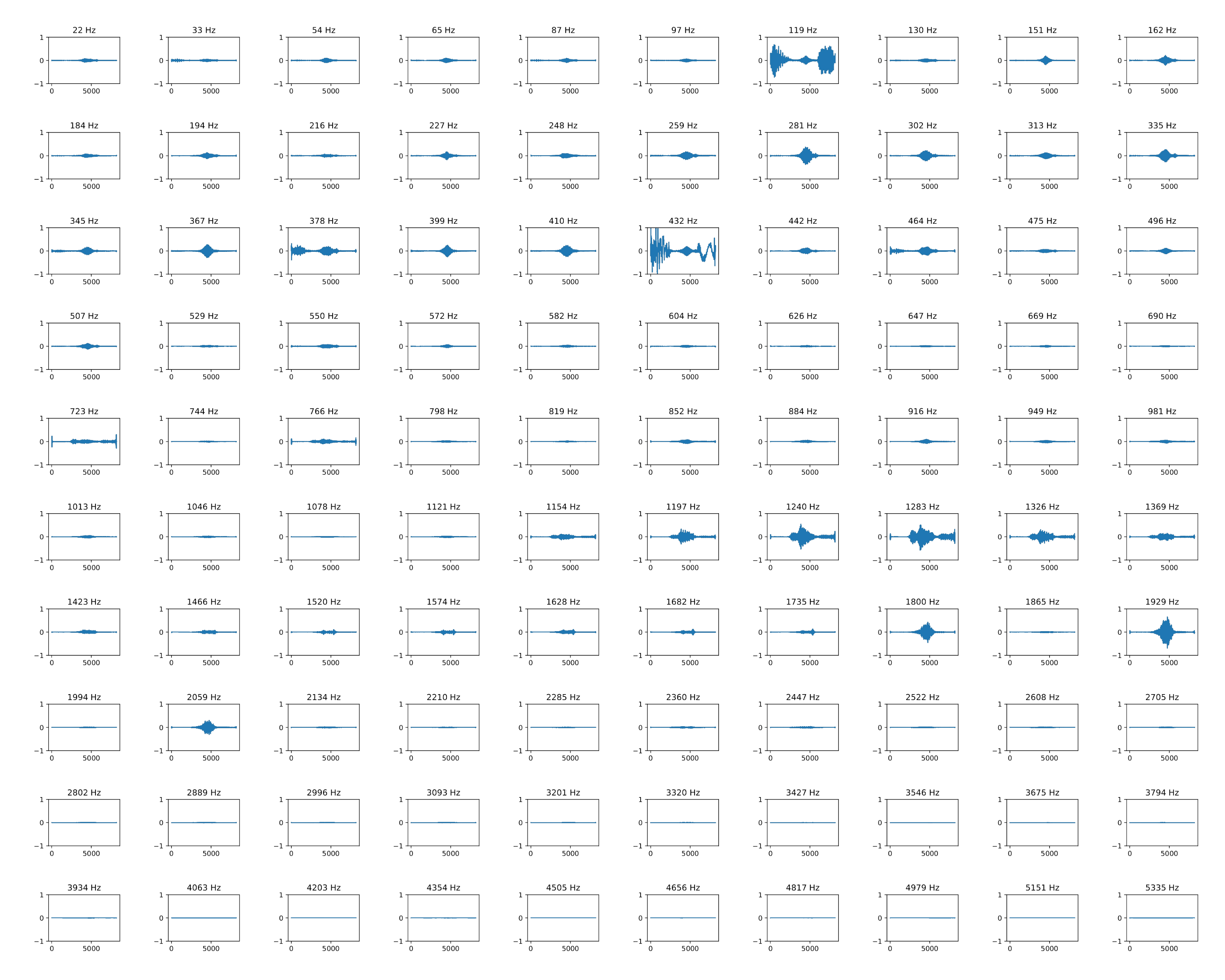 Amplitude
Modulators
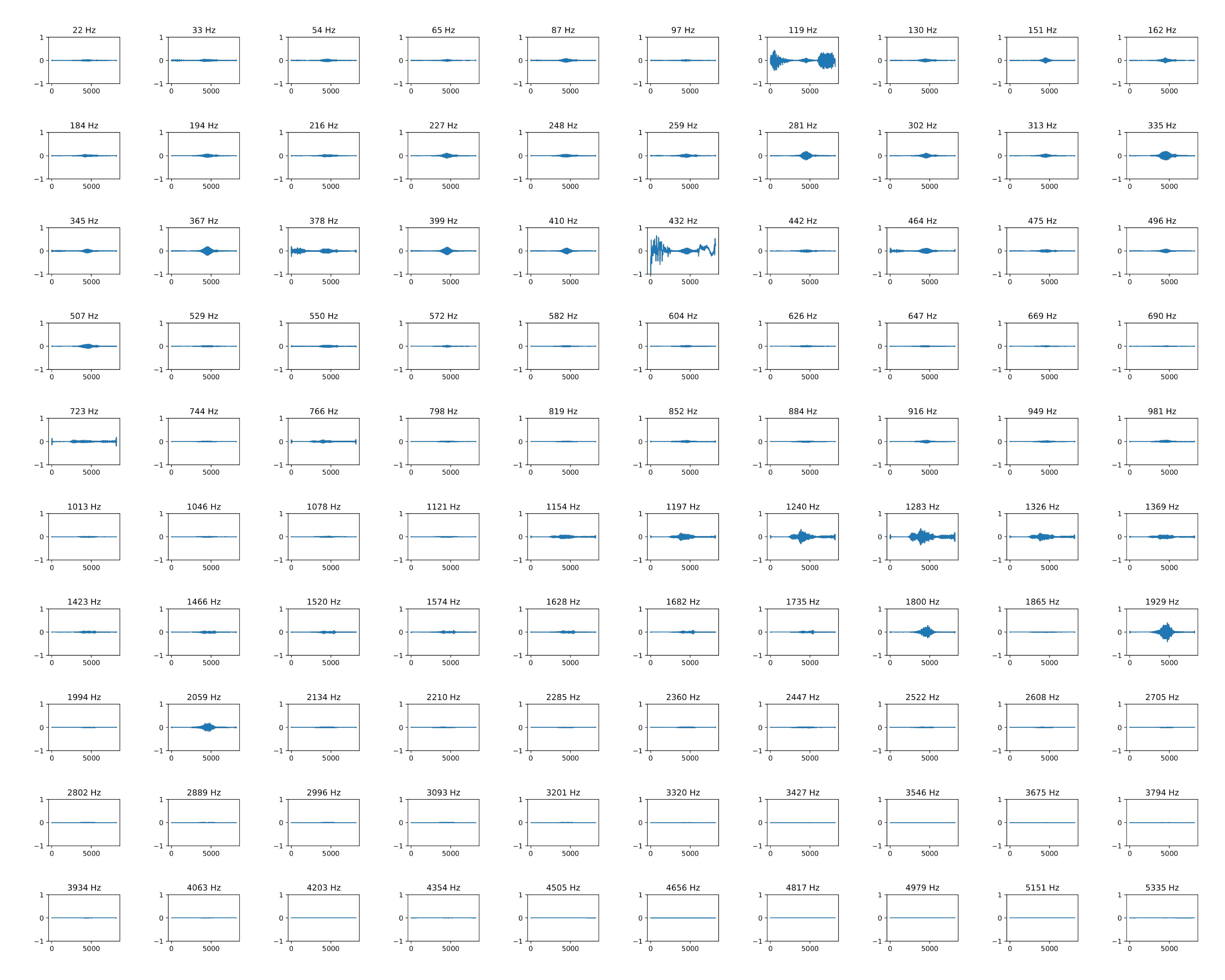 Amplitude
Modulators
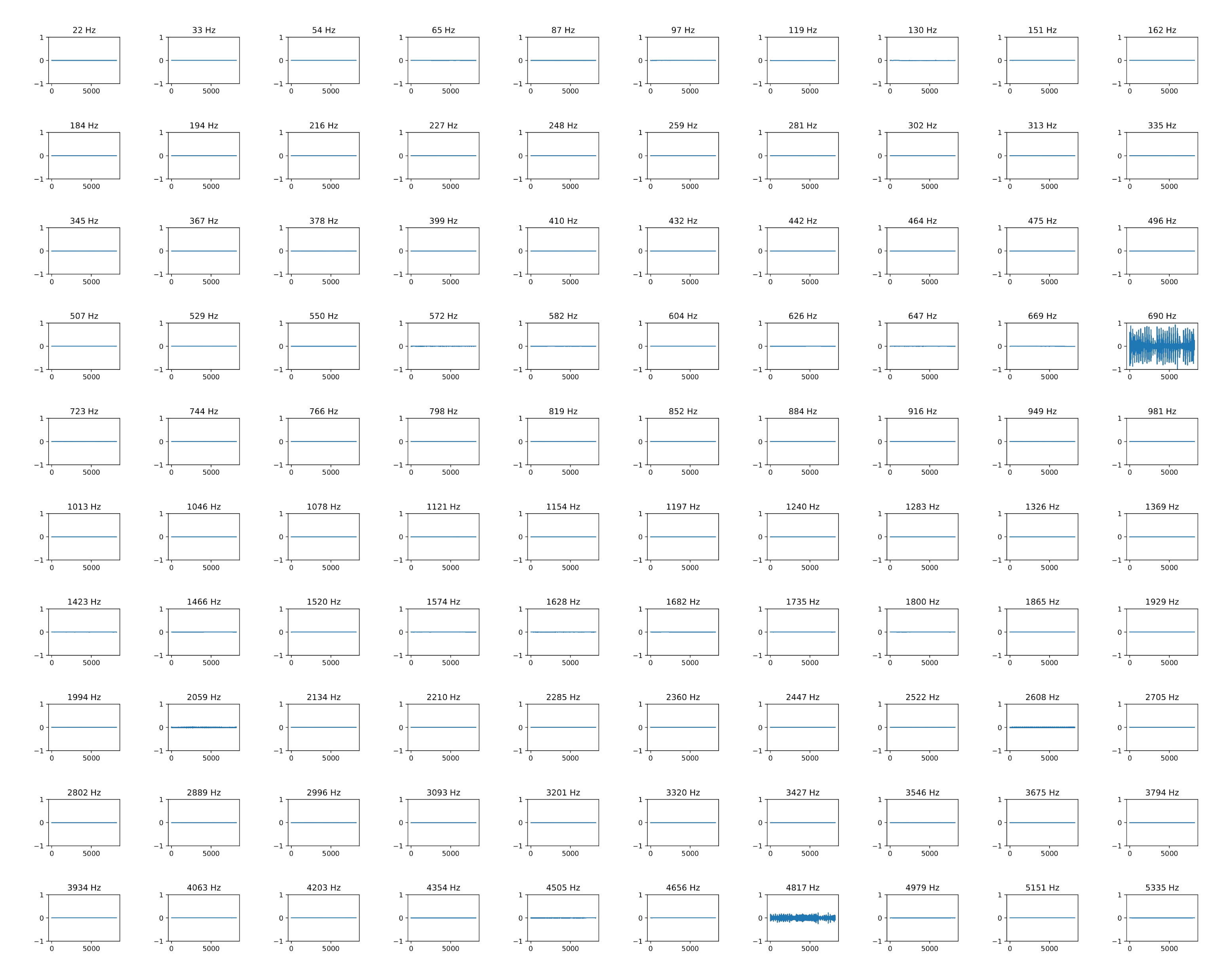 Amplitude
Modulators
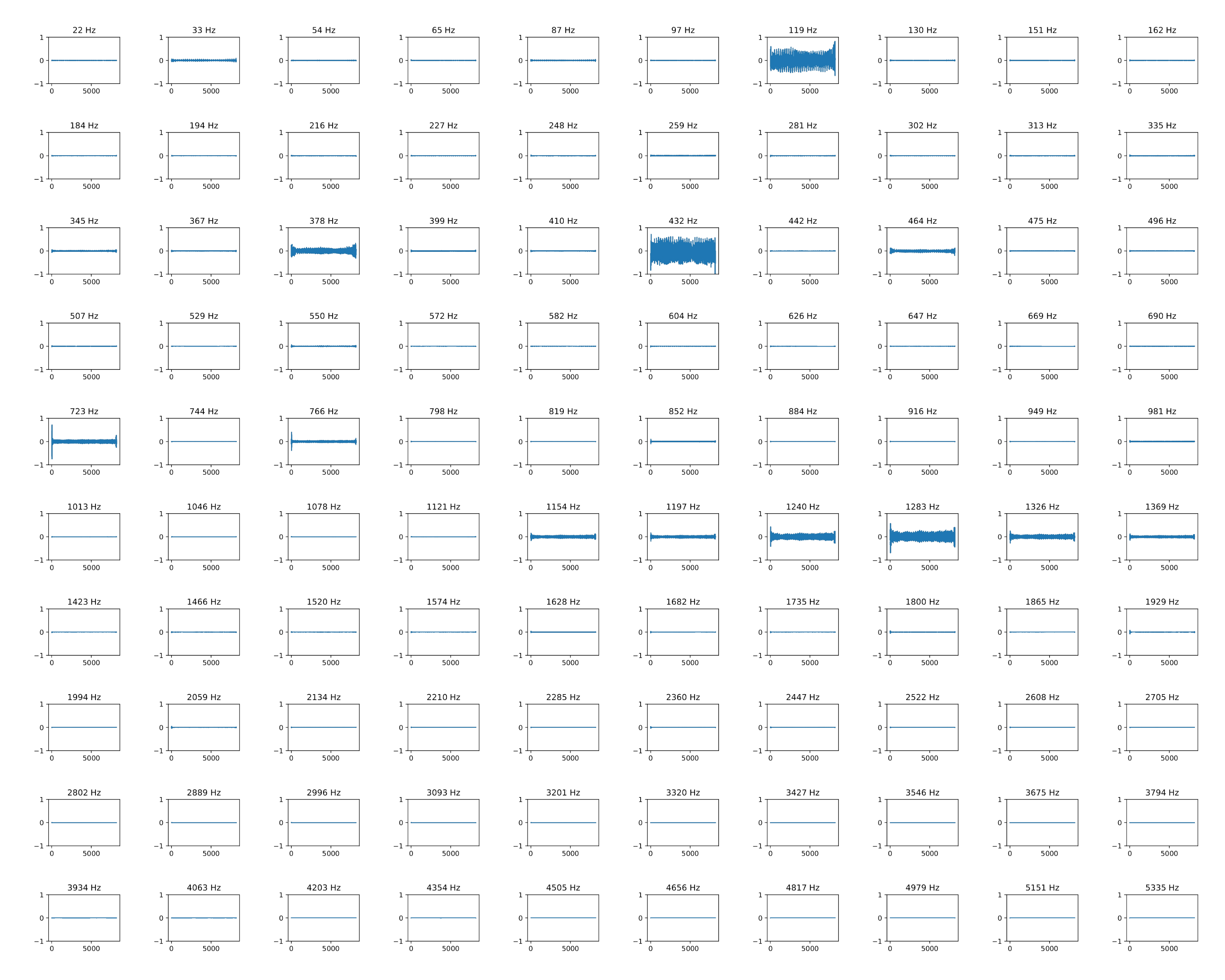 Amplitude
Modulators
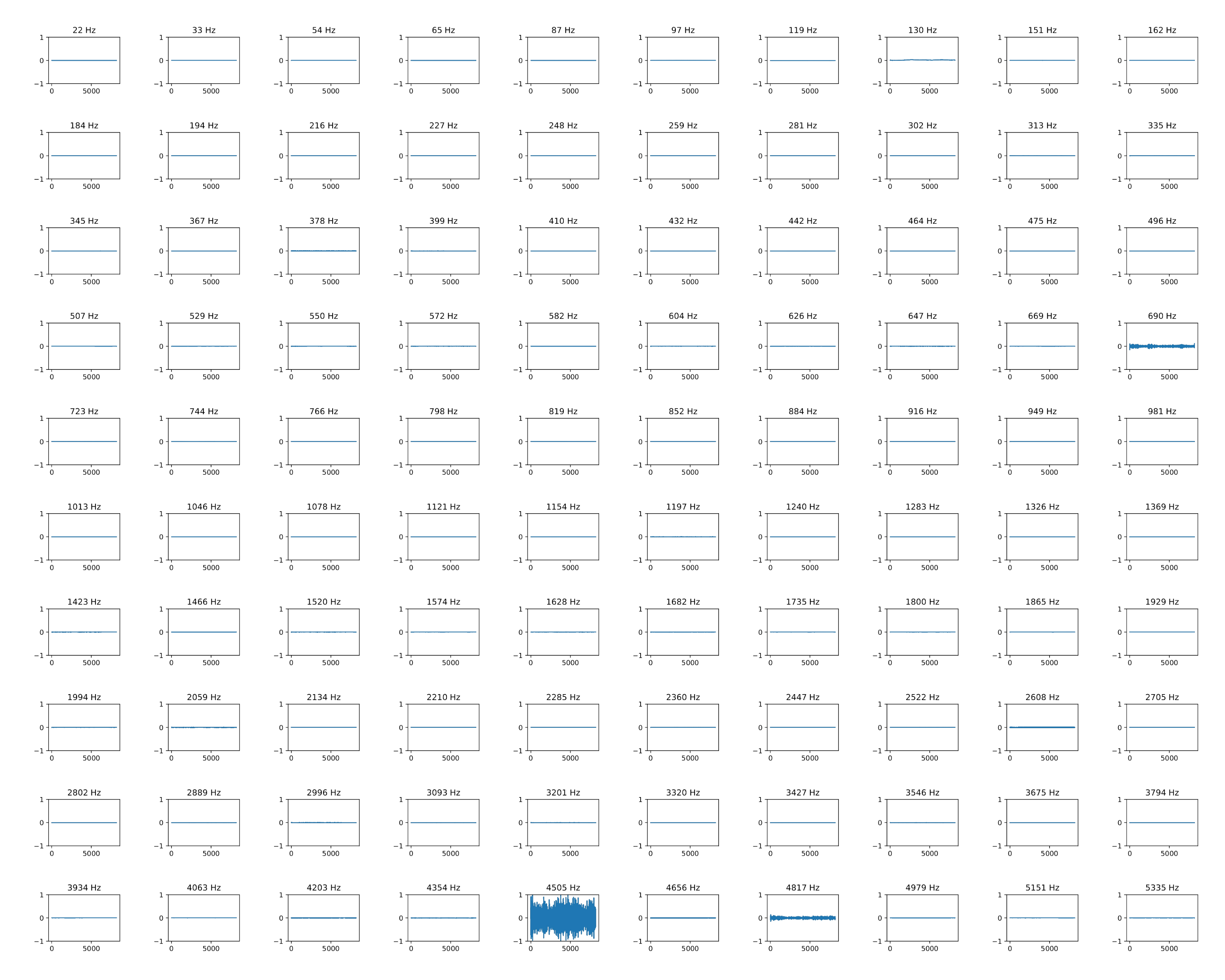 Amplitude
Modulators
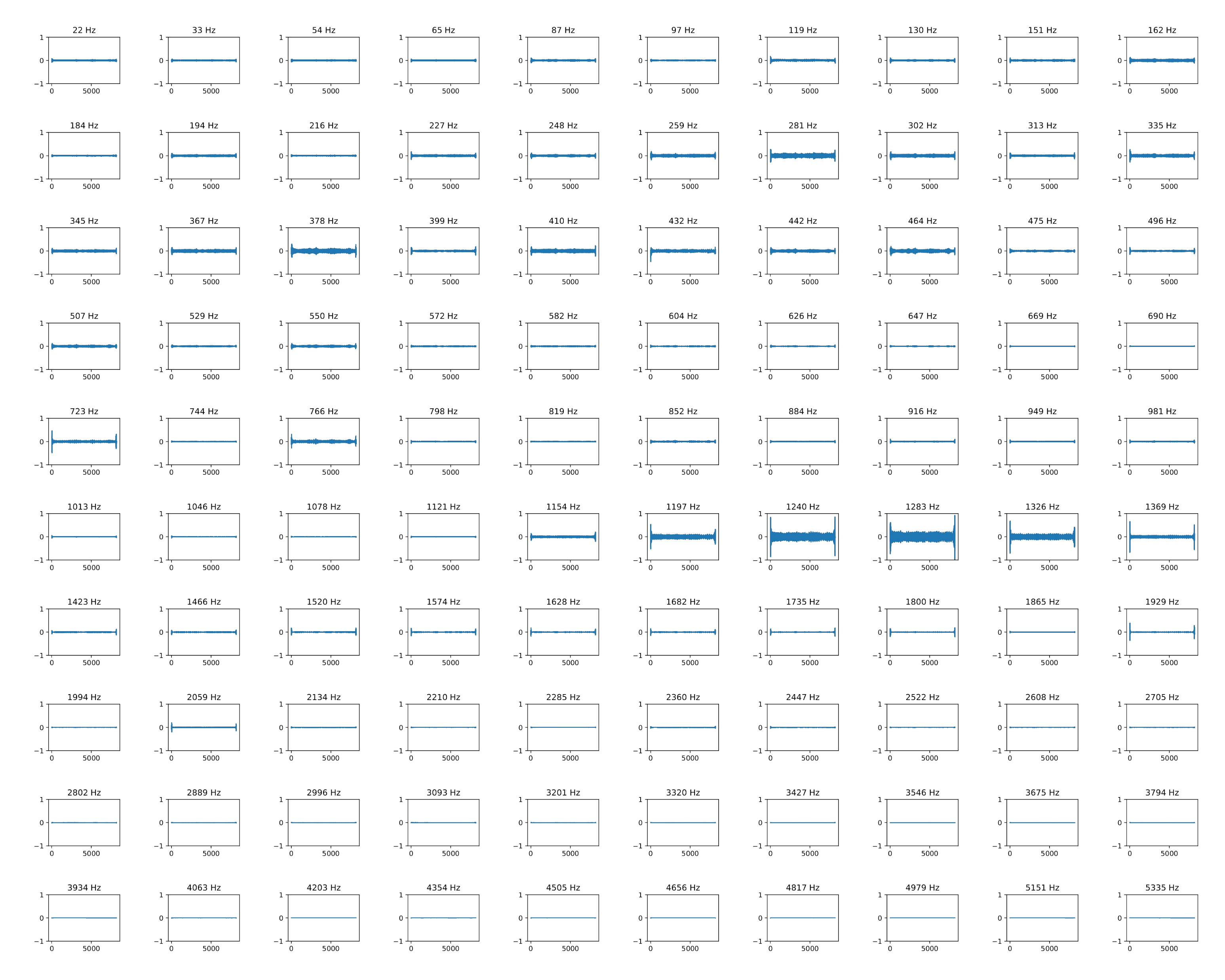 Amplitude
Modulators
Future Work
Number of sinusoids utilized:
SinGAN does not take advantage of the sinusoidal approach to a satisfactory degree
Non-GAN approach utilizes a lot more sinusoids in general
Spectral-based loss rewards the use of more frequencies more easily
Add spectral loss components in the GAN approach
Future Work
Loss function in non-GAN approach:
Cannot match the discriminator in terms of quality – misses some speech features for better quality
Scale by a hyperparameter which subsequent loss components are more important
Add features extracted from the discrete-time domain
Approach analytically what features the discriminator learns (future work in neural network research in general)
Spectrogram Input:
Neural networks learn the phase information “from scratch” since spectrograms do not contain phase information
Including some information about the phase in the input or the loss function might yield improvements
Conclusion
Neural-based sinusoidal representations of speech are feasible:

New solution proposed for the problem of speech synthesis

Theoretically unlimited representation capabilities 

Produced speech quality is on par with state-of-the-art models

Easily attachable extension to almost any architecture

Monitoring amplitude modulators offers very useful information about the model

More qualitative results with spectral-based loss functions

New idea of including the signal derivative in spectral losses improves quality further

Plenty of ideas for further quality and speed improvements
Neural Sinusoidal Modeling
From the Master Thesis of Michail Raptakis
Thesis Advisor: Professor Yannis Stylianou
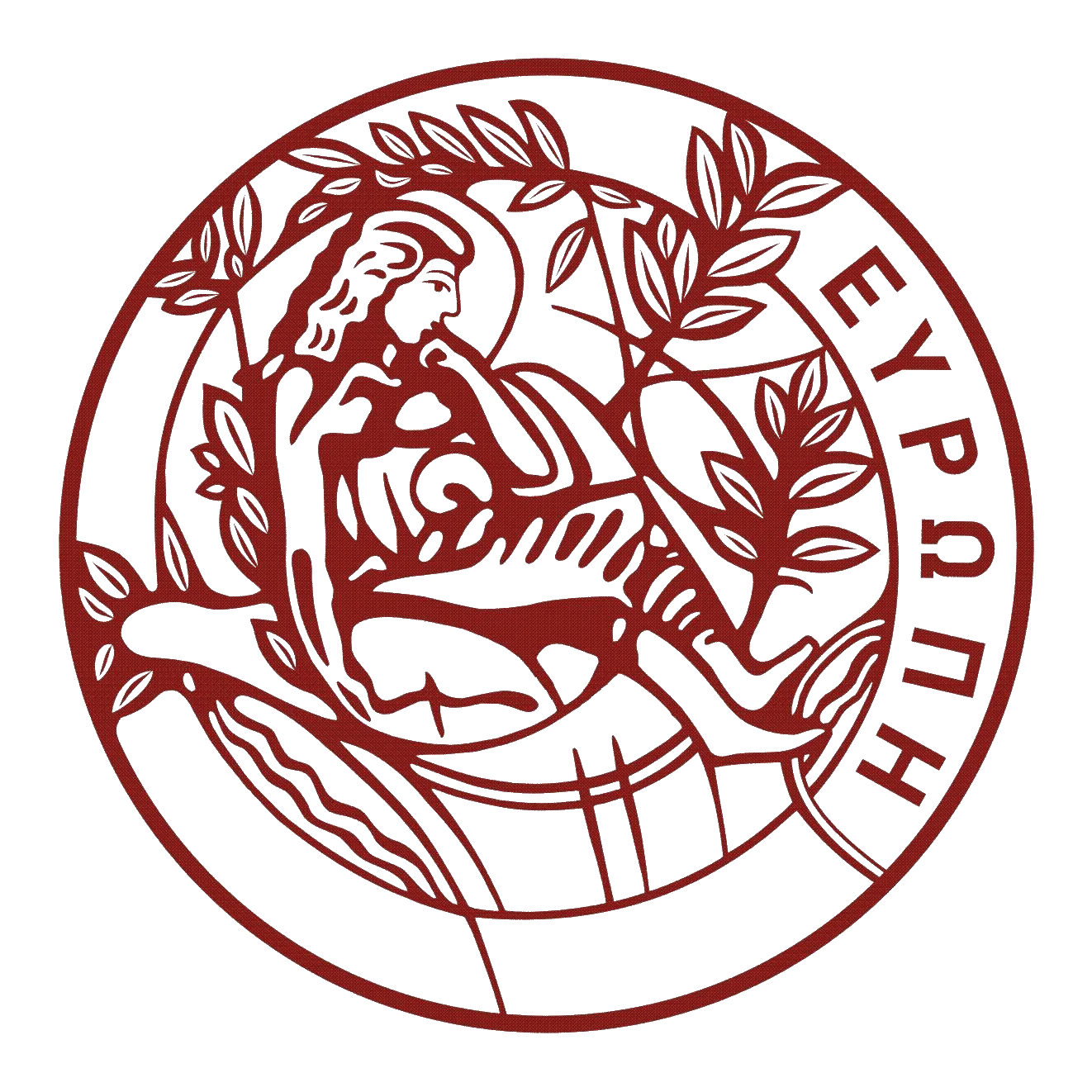 University of Crete, Computer Science Department, 
Voutes University Campus, 700 13 Heraklion, Crete, Greece
In partial fulfillment of the requirements for the
Masters’ of Science degree in Computer Science and Engineering
The work has been supported by the Foundation for Research and Technology - Hellas (FORTH), Institute of Applied and Computational Mathematics (IACM)